Extreme Weather Events Originating from Interactions between Tropopause Polar Vortices and the North Atlantic Jet Stream
Kevin A. Biernat, Lance F. Bosart, and Daniel Keyser
Department of Atmospheric and Environmental Sciences 
University at Albany, SUNY

41st Annual Northeastern Storm Conference
6 March 2016

Research support provided by NSF Grant AGS-1355960

kbiernat@albany.edu
What are Tropopause Polar Vortices (TPVs)?
TPVs are defined as tropopause-based vortices of high-latitude origin and are material features (Pyle et al. 2004; Cavallo and Hakim 2009, 2010)
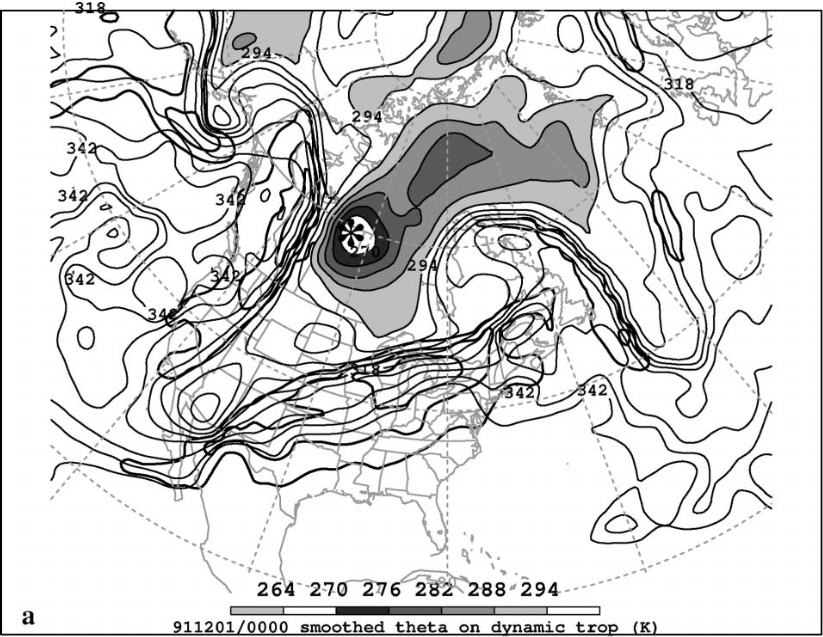 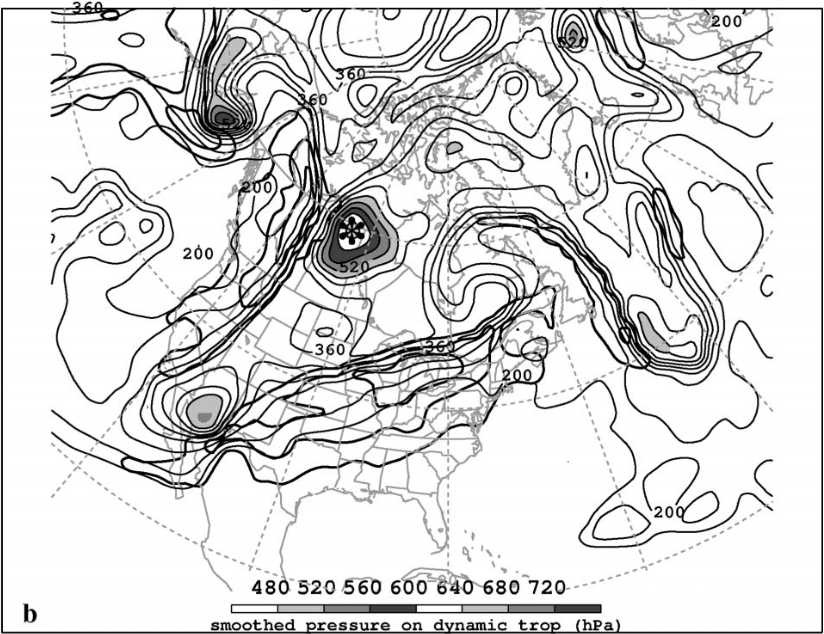 TPV
TPV
(left) Dynamic tropopause (DT) wind speed (every 15 m s−1  starting at 50 m s−1, thick contours) and                          DT potential temperature (K, thin contours and shading) on 1.5-PVU surface valid 0000 UTC 1 Dec 1991;                             (right) same as left except DT pressure (hPa, thin contours and shading).                                          Adapted from Fig. 11 in Pyle et al. (2004).
Motivation
TPVs may interact with and strengthen midlatitude jet streams, and act as precursors to intense midlatitude cyclogenesis events
Motivation
TPVs may interact with and strengthen midlatitude jet streams, and act as precursors to intense midlatitude cyclogenesis events

Interactions between TPVs and North Atlantic jet stream (NAJ) may lead to development of extreme weather events (EWEs) between North America and Europe
Outline
Data and Methodology

Case Study of 18–19 November 2013 extreme flooding event over Sardinia, Italy

Conclusions
Data and Methodology
0.5° NCEP CFSR (Saha et al. 2010)

Subjective TPV identification and tracking

TPV must be a coherent vortex that exhibits a local minimum of DT θ (i.e., closed contours of DT θ) 

The vortex must be of high-latitude origin and last ≥ 2 days, similar to Cavallo and Hakim (2009)

Stop tracking TPV when it becomes significantly deformed during interaction with NAJ
18–19 November 2013 Sardinia Flood Event
Slow-moving cutoff cyclone over Mediterranean leads to significant rainfall and flooding over portions of Sardinia
Up to 467 mm of rain reported 
16 deaths (Munich RE, 2014)
Overall losses: ~780 million USD 
    (Munich RE, 2014)
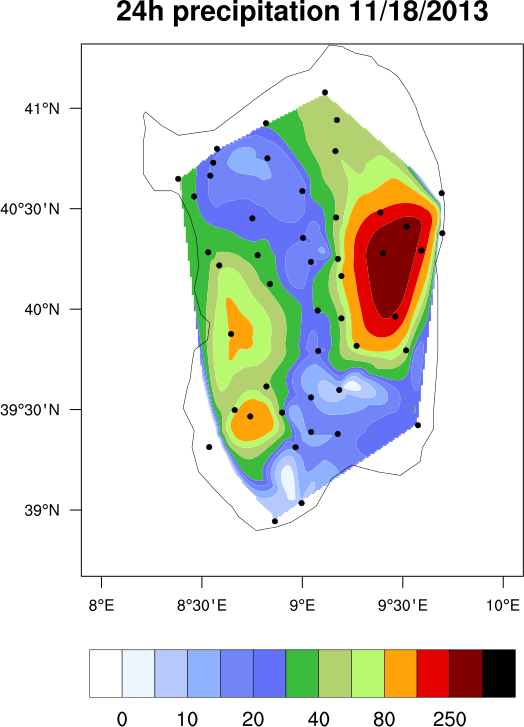 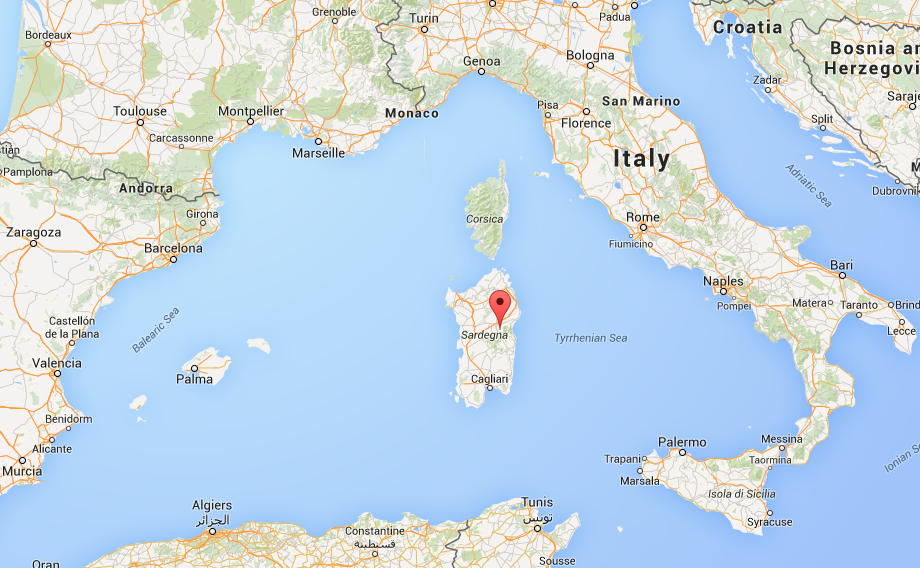 24-h accumulated precipitation                   (mm, shaded) during 18 Nov 2013                                           (Source: Julian Quinting)
(Source: Google Maps)
TPV Track: 1800 UTC 6 Nov – 0000 UTC 14 Nov 2013
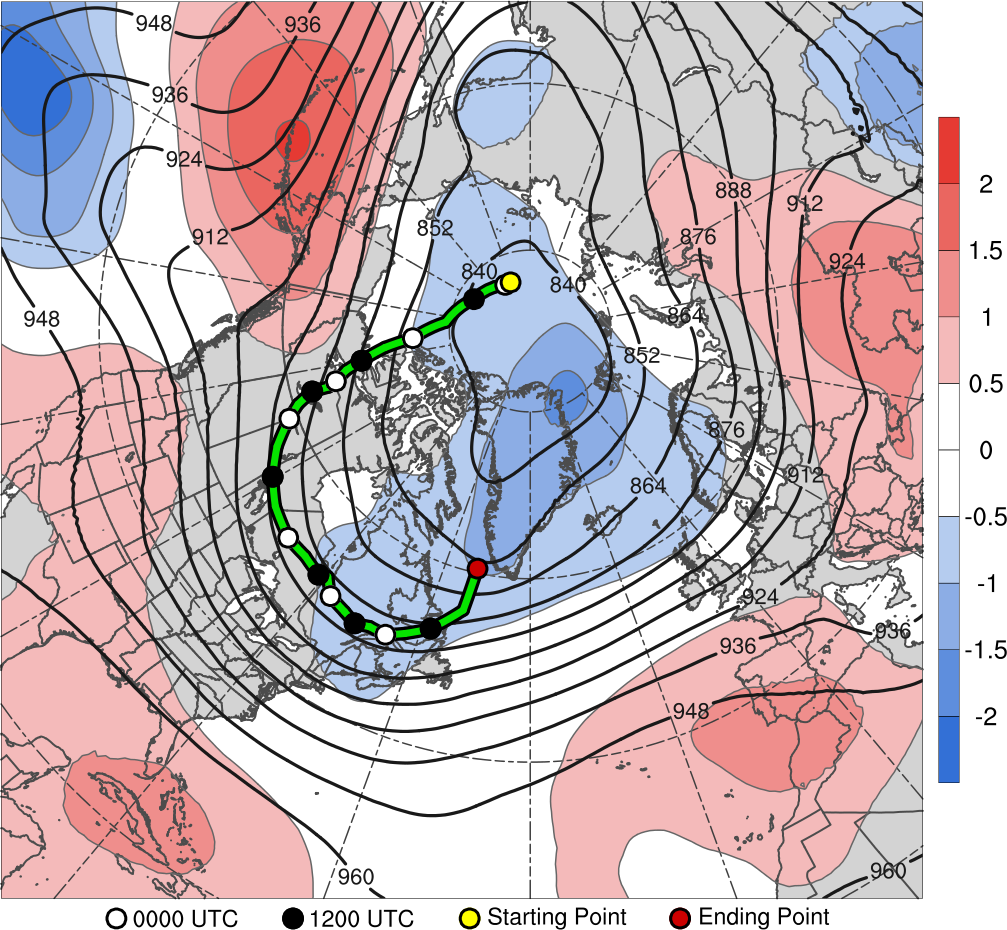 7
8
9
10
11
14
12
13
(σ)
6–14 Nov 2013 time-mean 300-hPa geopotential height (dam, black) and                                                                 standardized anomaly of geopotential height (σ, shaded)
TPV Extraction
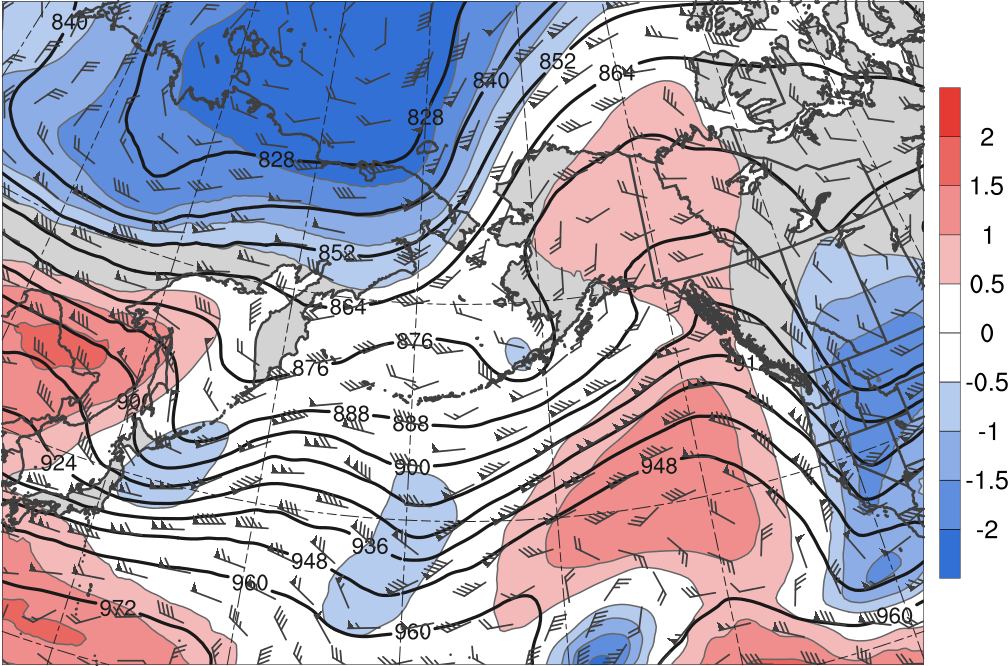 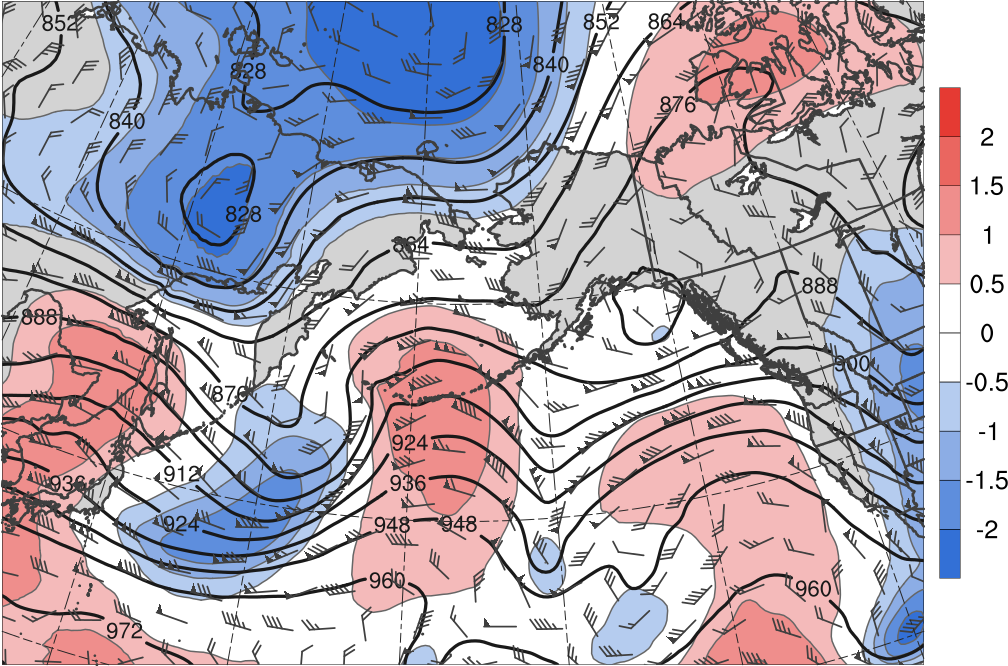 1200 UTC 5 Nov 2013
1200 UTC 4 Nov 2013
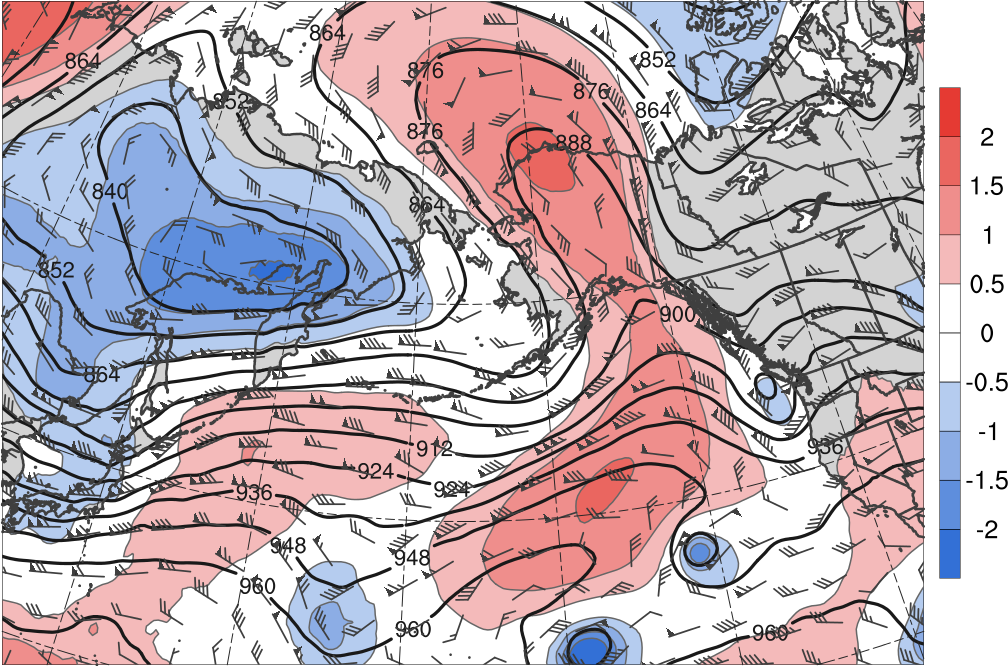 2
1.5
R1
T1
R1
T1
1
0.5
0
1200 UTC 6 Nov 2013
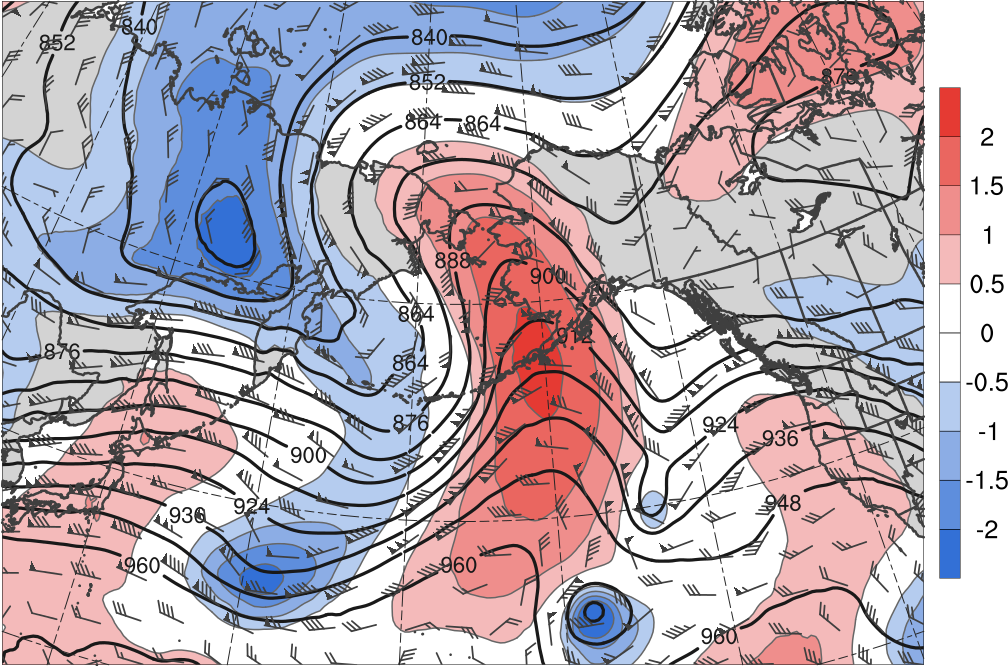 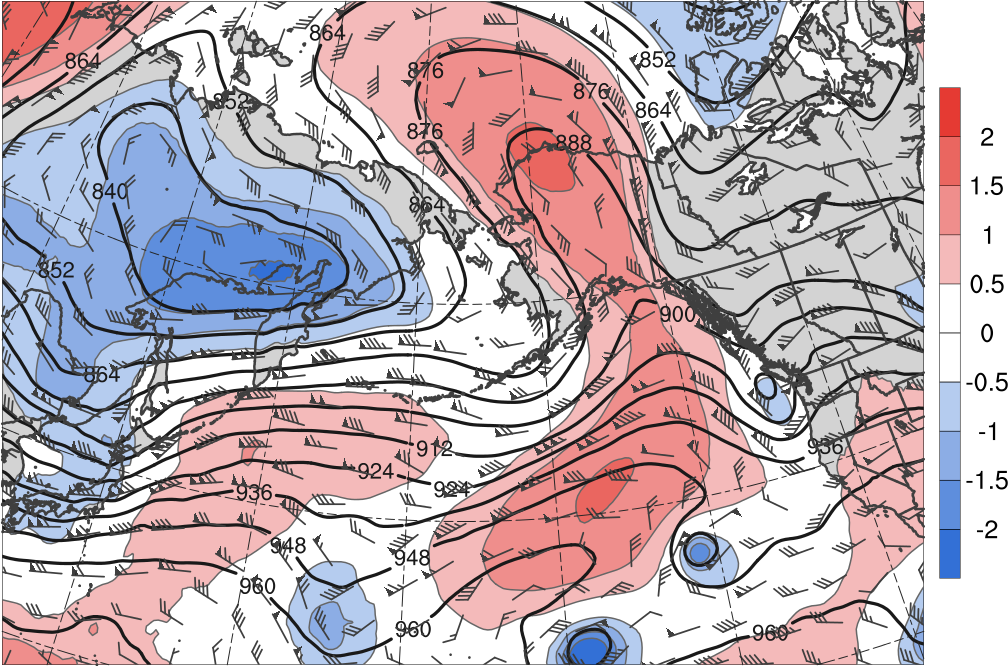 1200 UTC 7 Nov 2013
-0.5
R1
-1
R1
T1
-1.5
T1
-2
(σ)
300-hPa geopotential height (dam, black), wind (m s−1, barbs), and                                    standardized anomaly of geopotential height (σ, shaded)
TPV Extraction
1200 UTC 4 Nov 2013
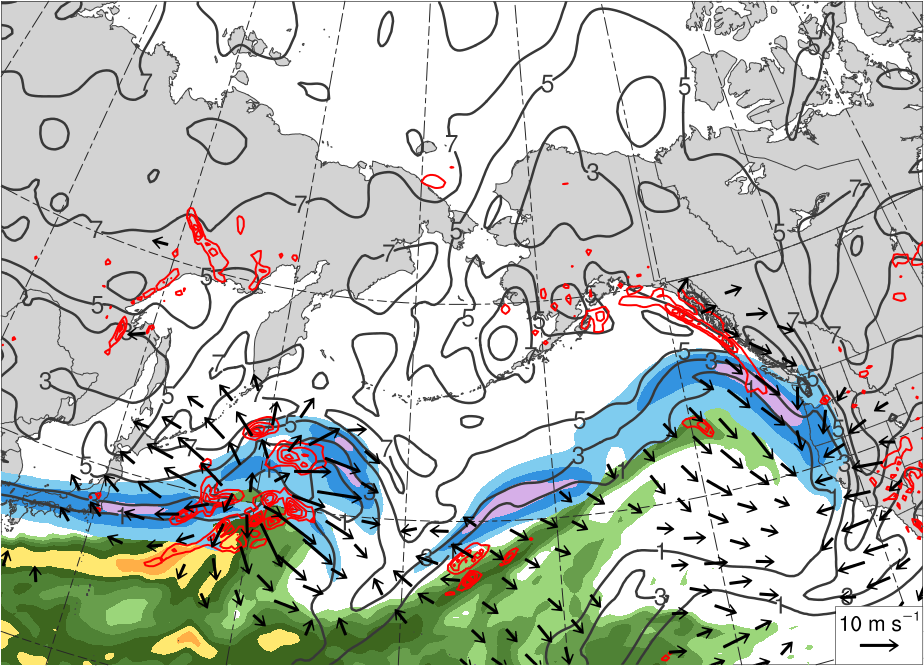 (mm)
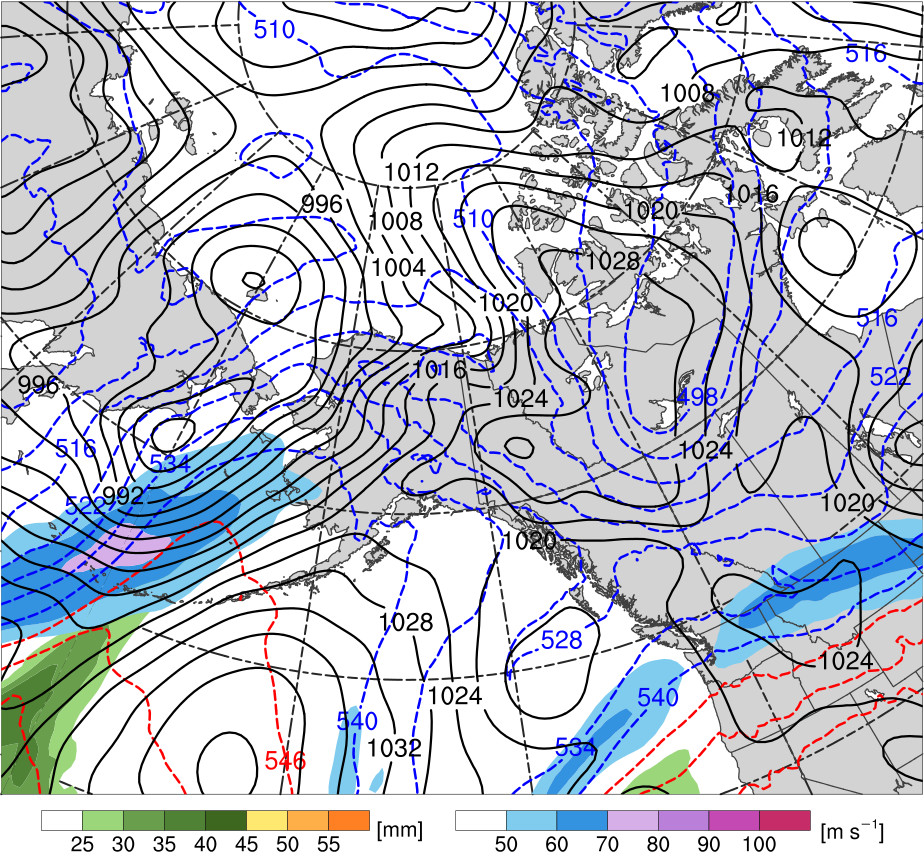 Minimum MSLP Trace
40
50
25
30
35
45
55
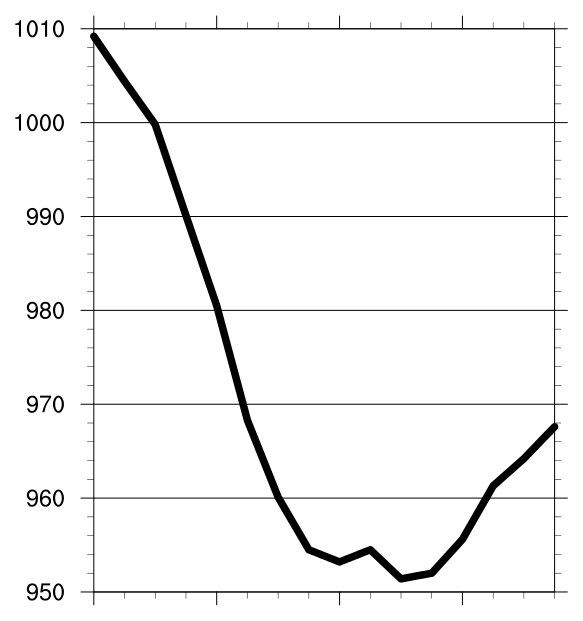 1010
(m s−1 )
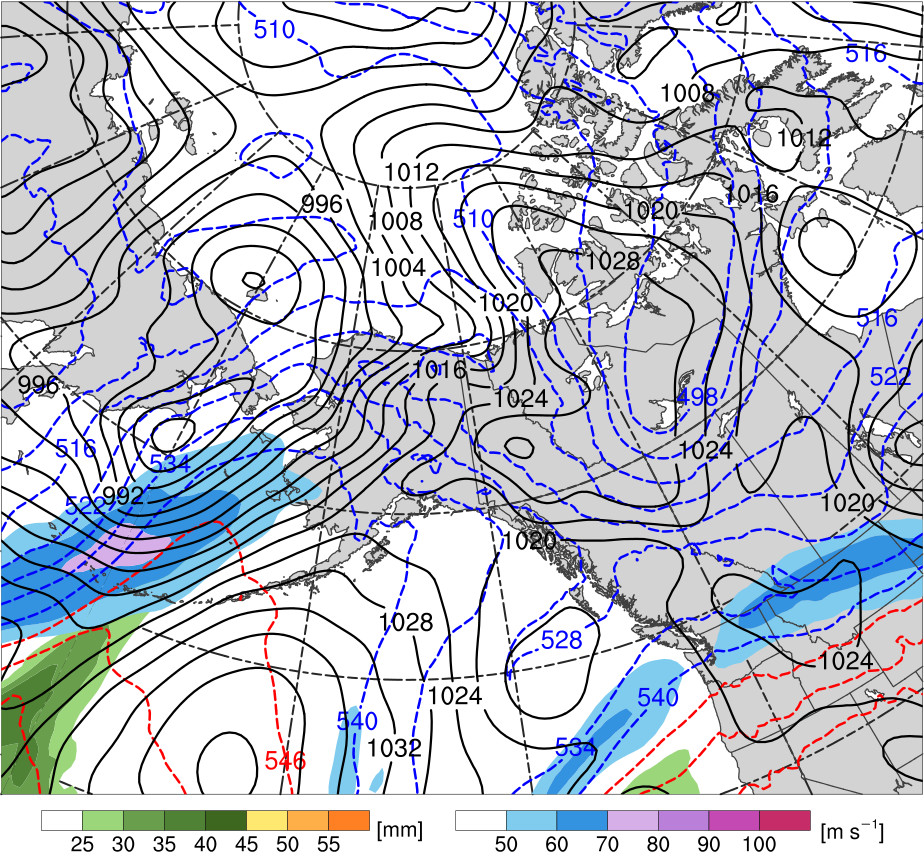 100
70
90
50
60
80
1000
990
MSLP (hPa)
980
970
960
T1
R1
L
950
4 Nov
5 Nov
6 Nov
7 Nov
300–200-hPa PV (PVU, gray) and irrot. wind (m s−1, vectors), 250-hPa wind speed (m s−1, shaded), 
600–400-hPa ascent (every 0.5 × 10−3 hPa s−1, red), PW (mm, shaded)
TPV Extraction
1200 UTC 5 Nov 2013
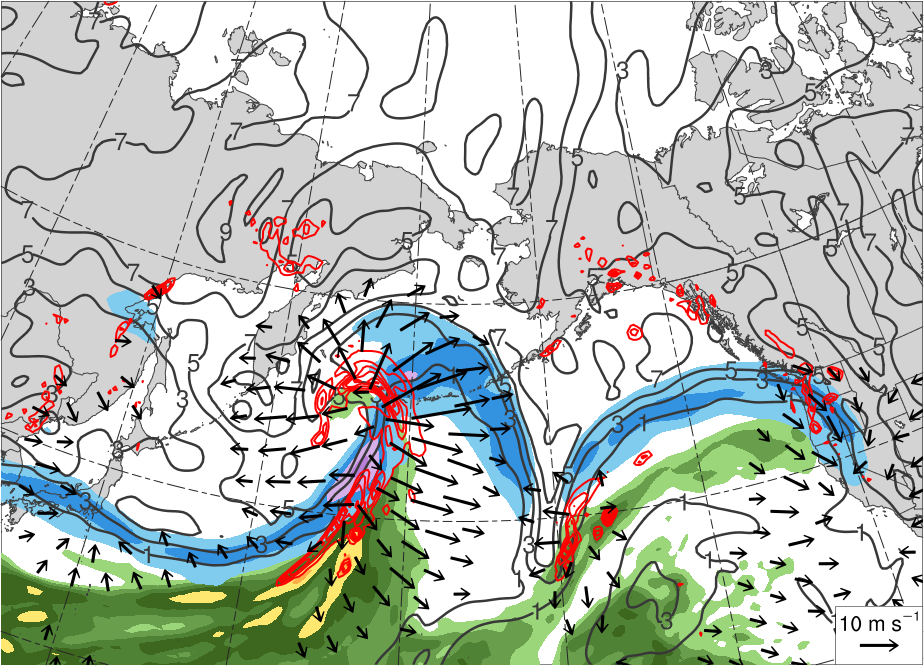 (mm)
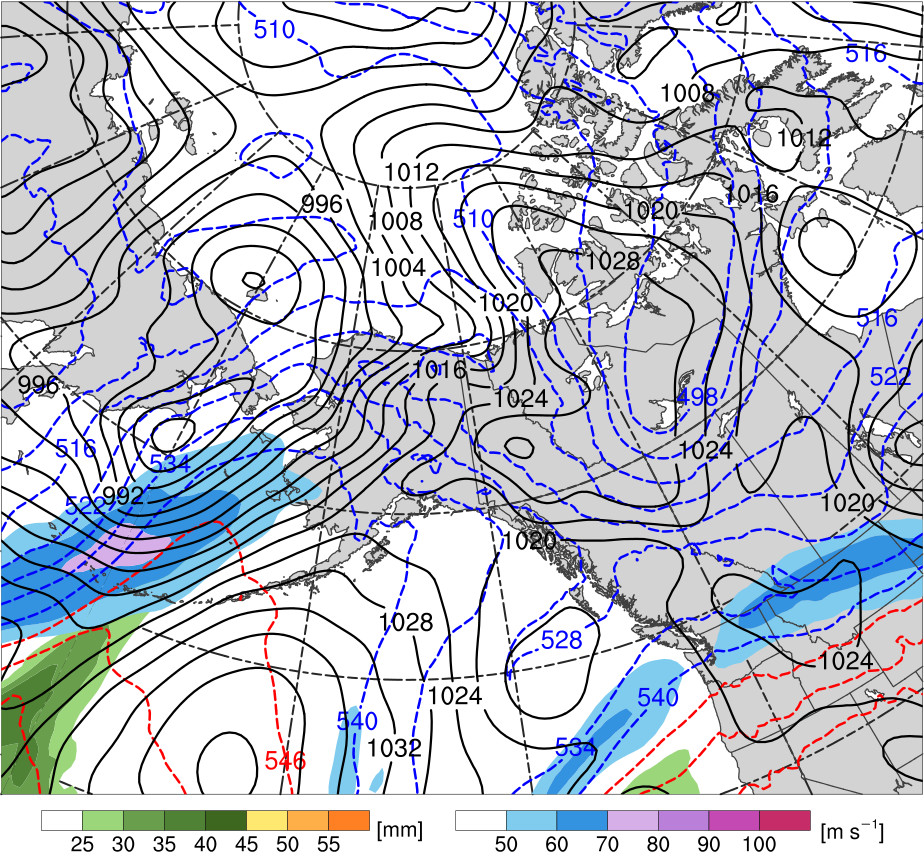 Minimum MSLP Trace
40
50
25
30
35
45
55
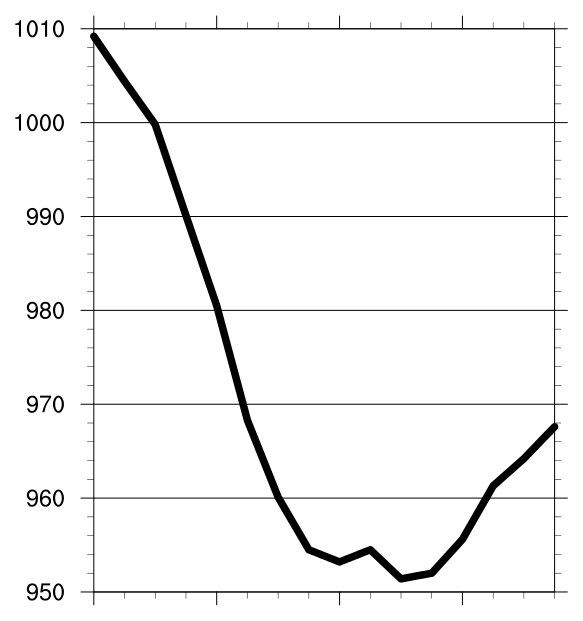 1010
(m s−1 )
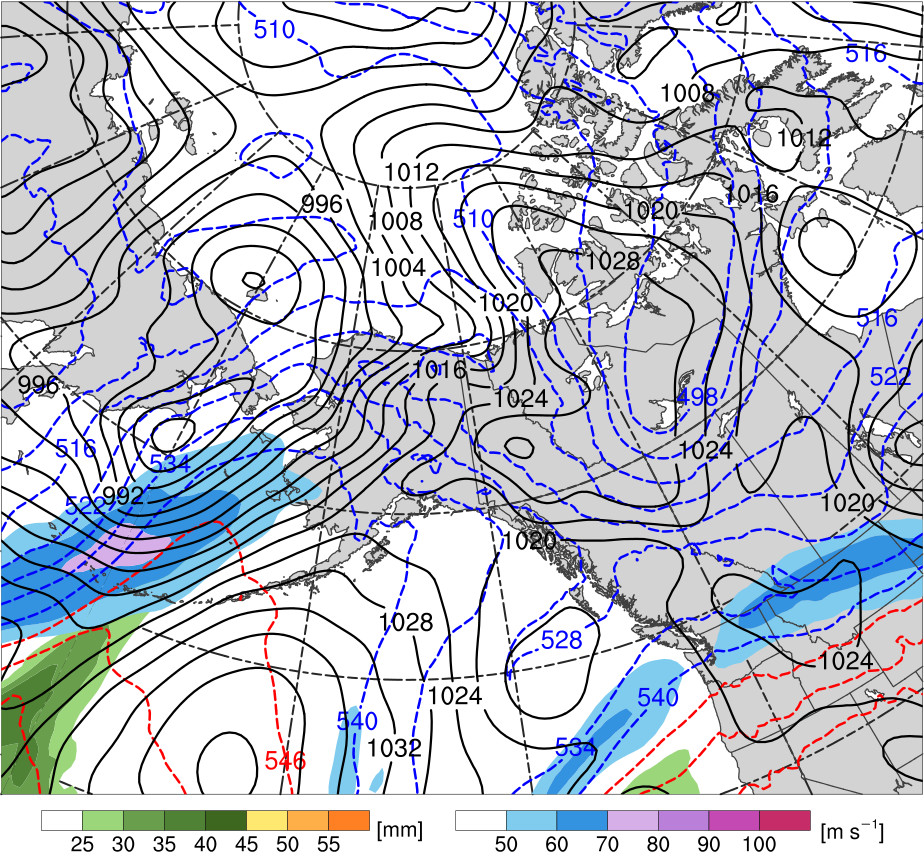 100
70
90
50
60
80
1000
990
MSLP (hPa)
980
970
R1
L
960
T1
950
4 Nov
5 Nov
6 Nov
7 Nov
300–200-hPa PV (PVU, gray) and irrot. wind (m s−1, vectors), 250-hPa wind speed (m s−1, shaded), 
600–400-hPa ascent (every 0.5 × 10−3 hPa s−1, red), PW (mm, shaded)
TPV Extraction
1200 UTC 6 Nov 2013
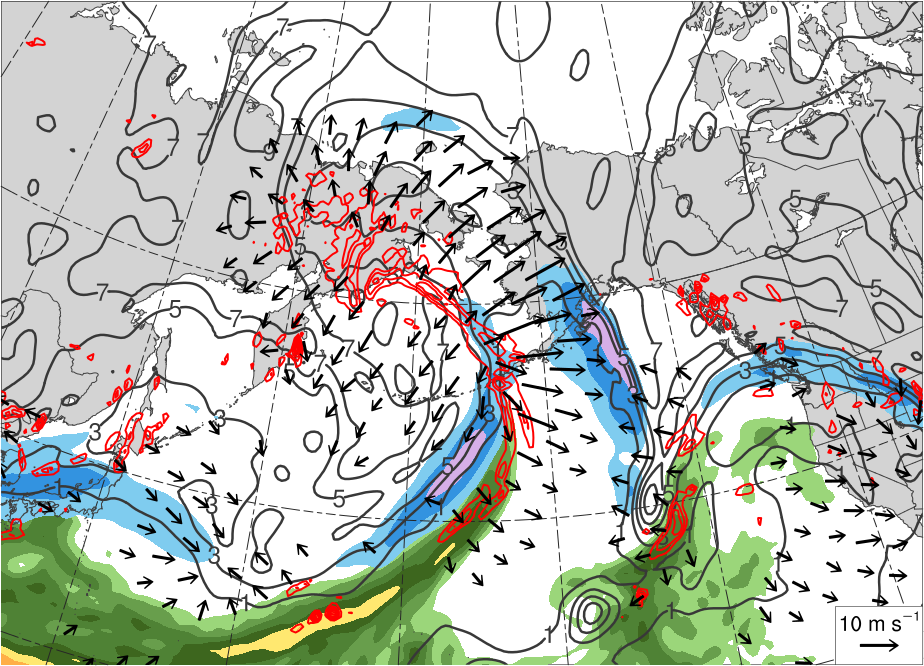 (mm)
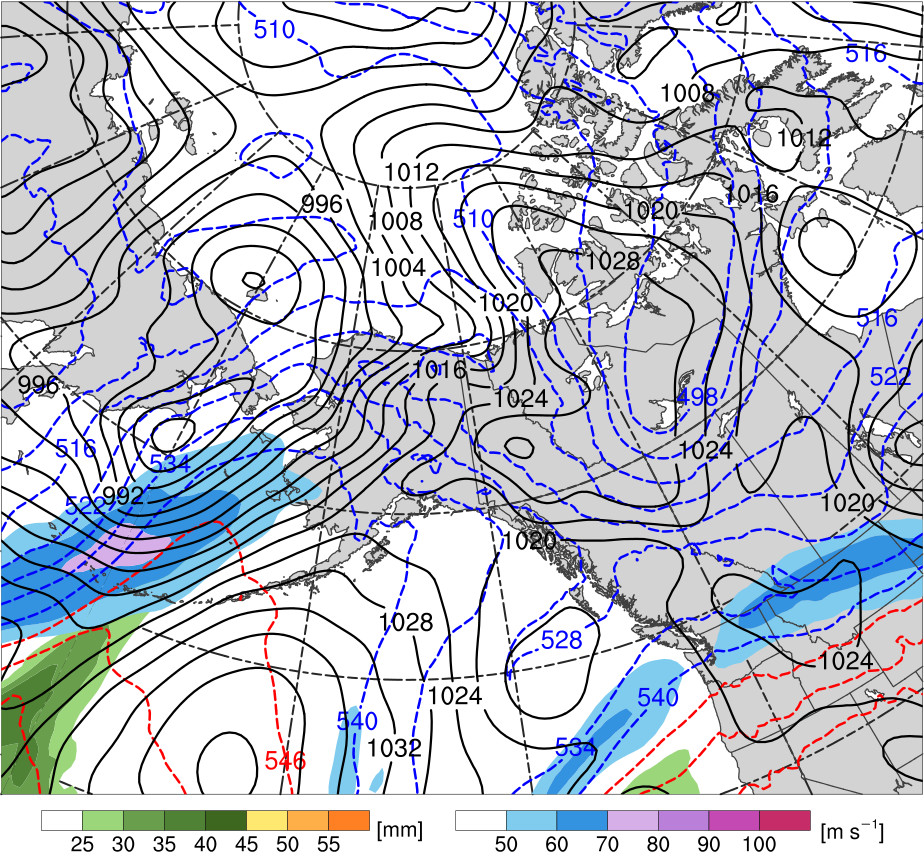 Minimum MSLP Trace
40
50
25
30
35
45
55
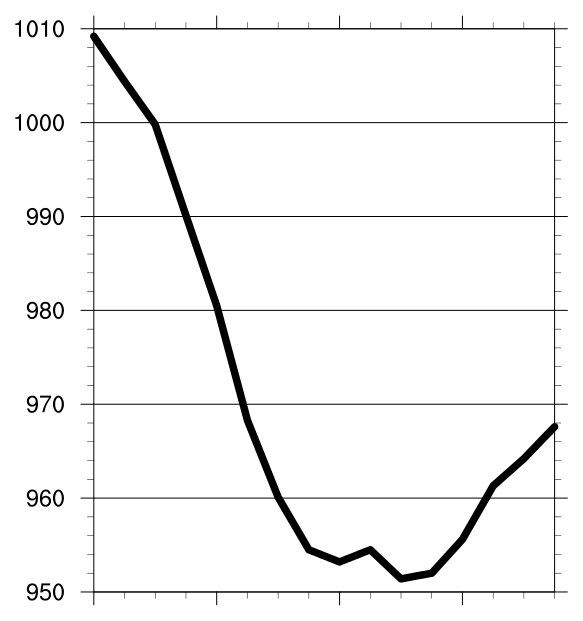 1010
(m s−1 )
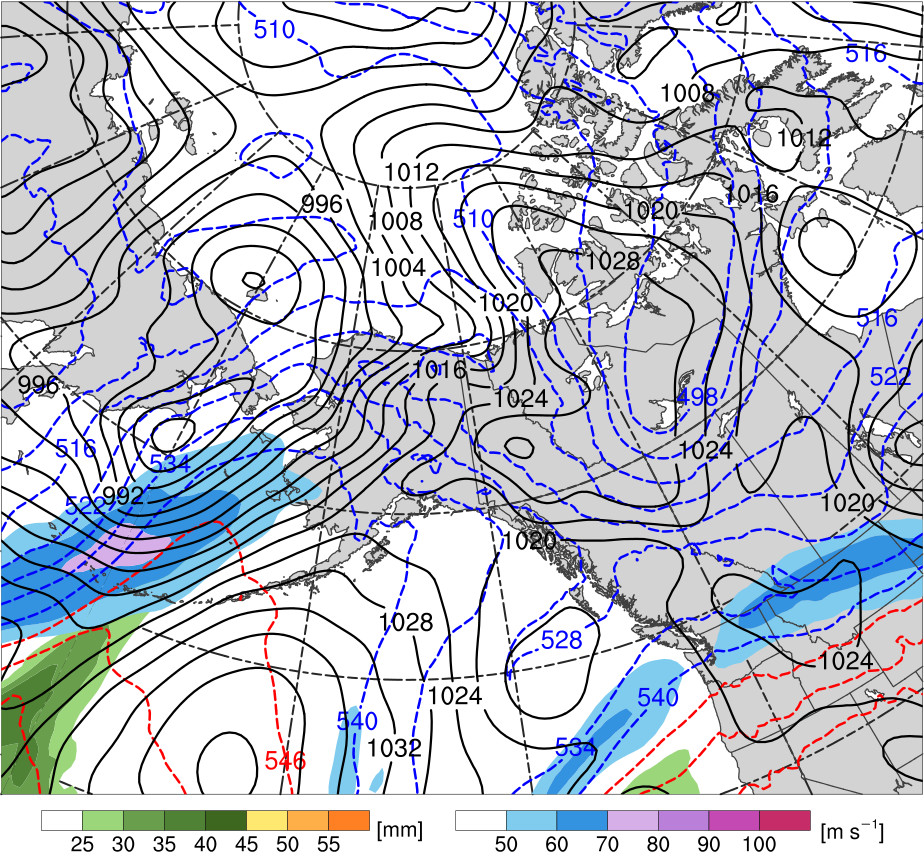 100
70
90
50
60
80
1000
990
R1
MSLP (hPa)
980
L
T1
970
960
950
4 Nov
5 Nov
6 Nov
7 Nov
300–200-hPa PV (PVU, gray) and irrot. wind (m s−1, vectors), 250-hPa wind speed (m s−1, shaded), 
600–400-hPa ascent (every 0.5 × 10−3 hPa s−1, red), PW (mm, shaded)
TPV Extraction
1200 UTC 7 Nov 2013
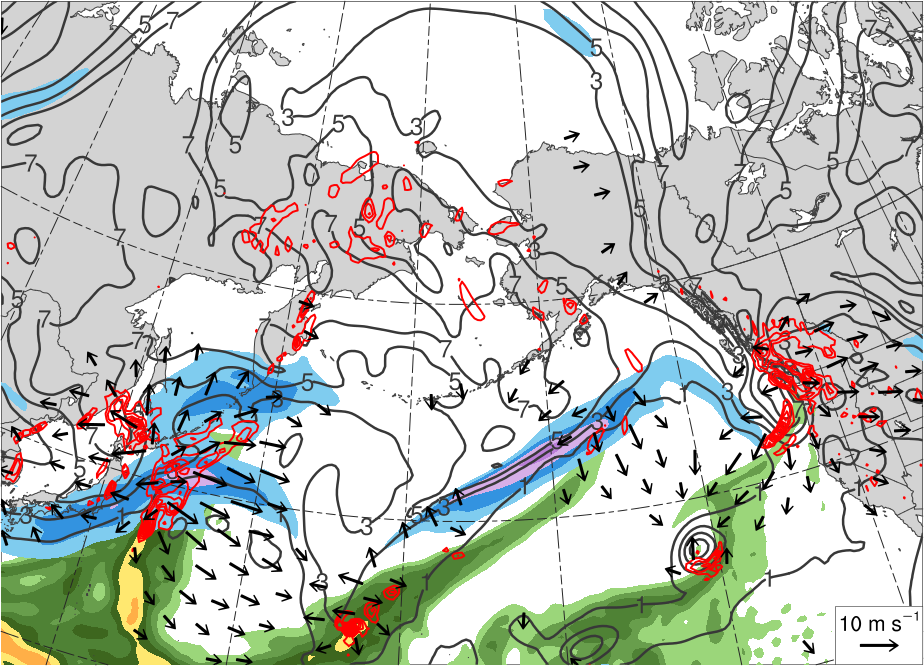 (mm)
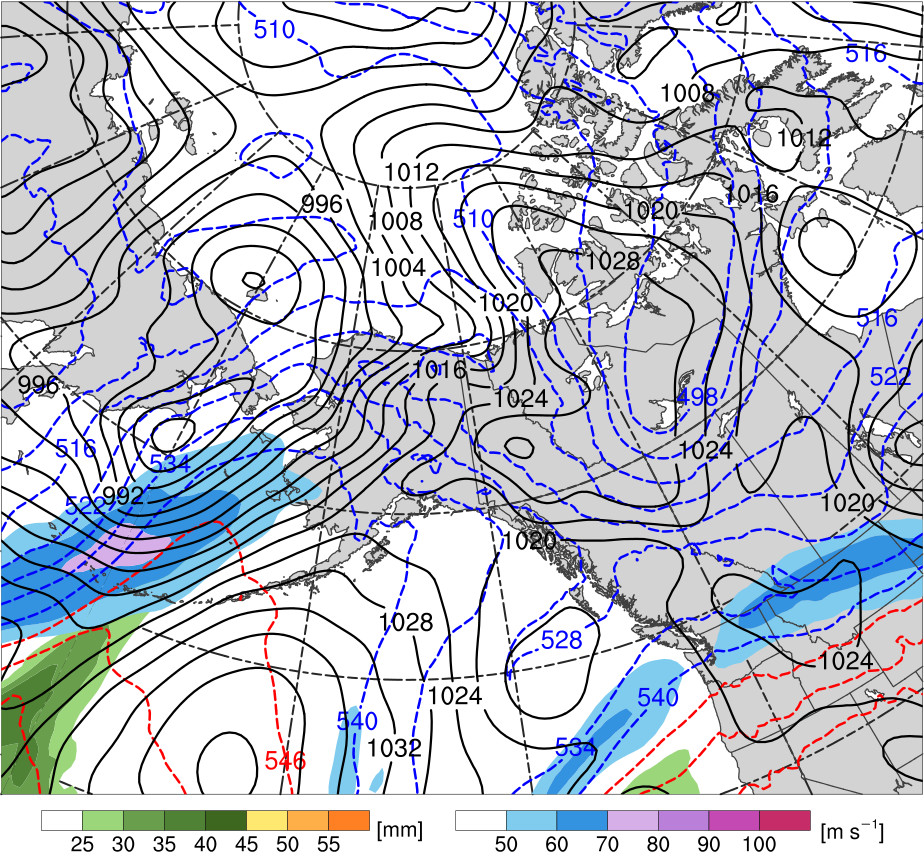 Minimum MSLP Trace
40
50
25
30
35
45
55
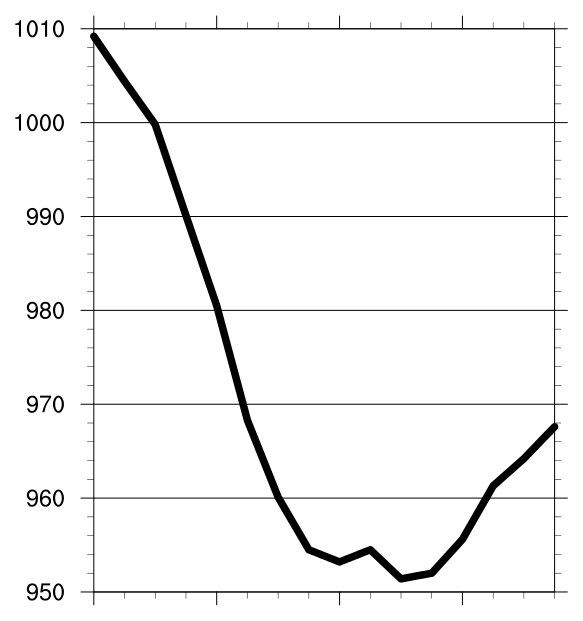 1010
(m s−1 )
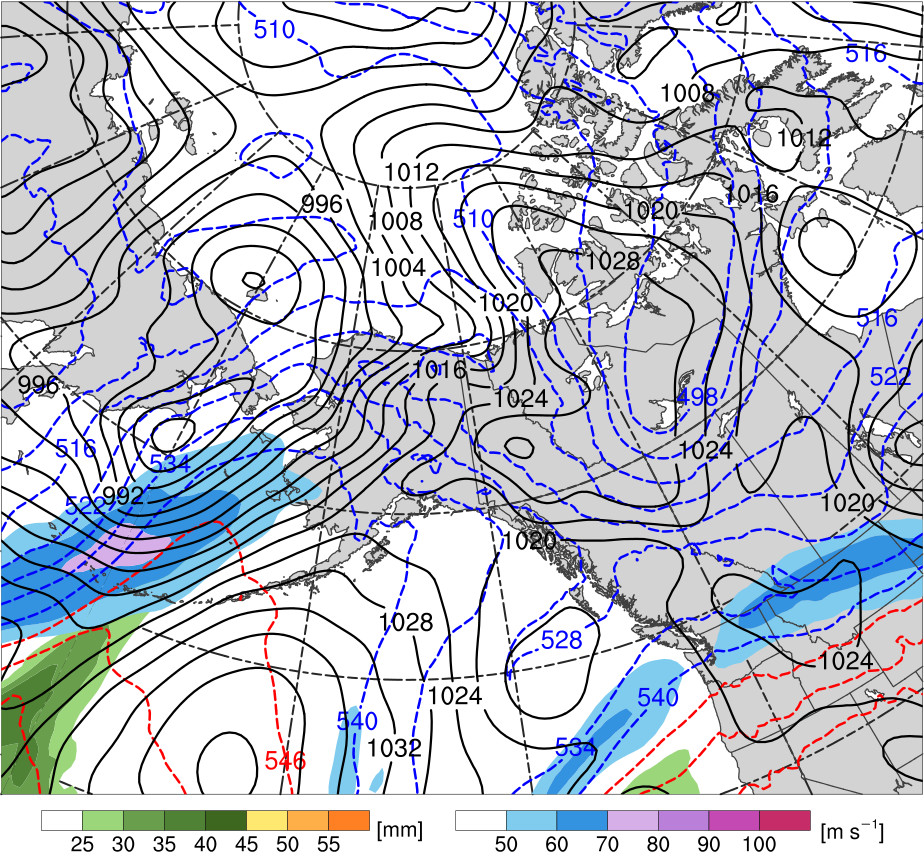 100
70
90
50
60
80
R1
1000
L
990
MSLP (hPa)
T1
980
970
960
950
4 Nov
5 Nov
6 Nov
7 Nov
300–200-hPa PV (PVU, gray) and irrot. wind (m s−1, vectors), 250-hPa wind speed (m s−1, shaded), 
600–400-hPa ascent (every 0.5 × 10−3 hPa s−1, red), PW (mm, shaded)
TPV Extraction
1200 UTC 7 Nov 2013
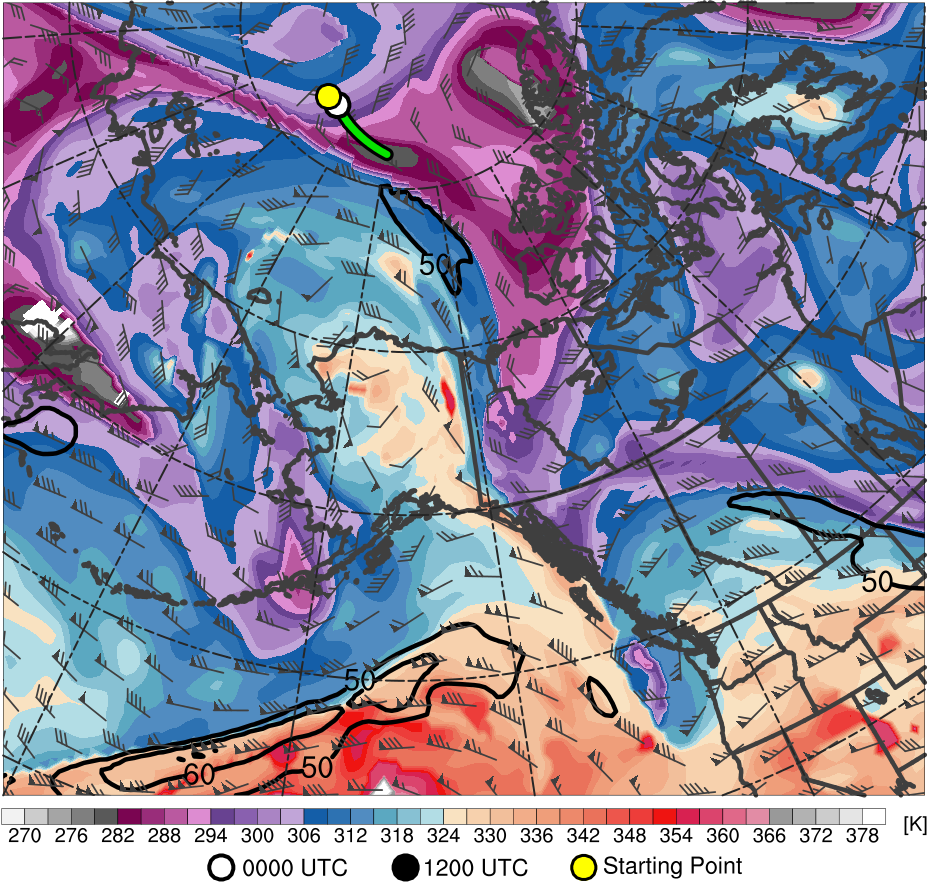 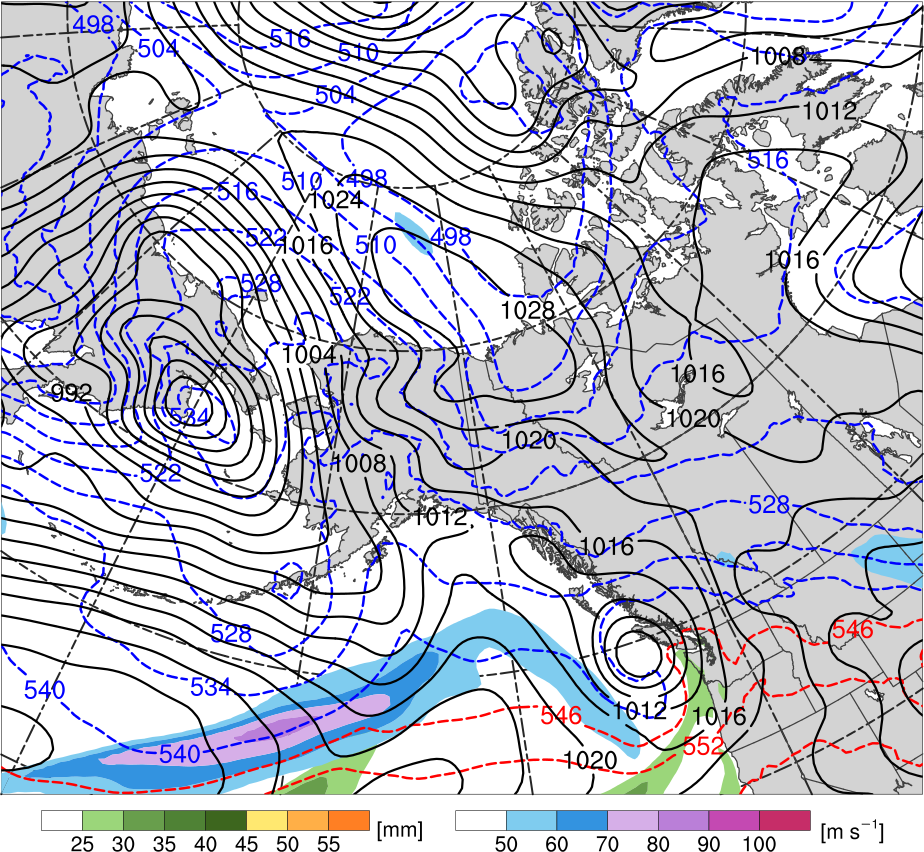 TPV
C
H
R1
L964
T1
Potential temperature (K, shaded), wind speed (black, every 10 m s−1  starting at 50 m s−1),     and wind (m s−1, barbs) on 2-PVU surface
250-hPa wind speed (m s−1, shaded), 
1000–500-hPa thickness (dam, blue/red), 
MSLP (hPa, black), PW (mm, shaded)
TPV Extraction
1200 UTC 9 Nov 2013
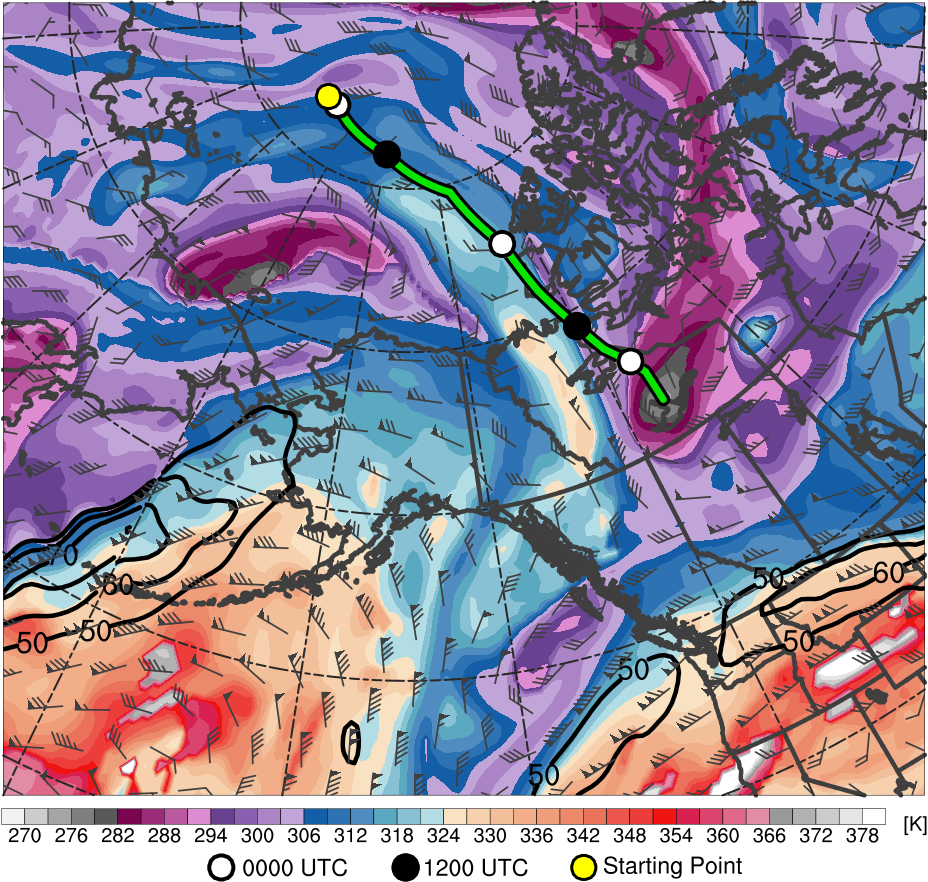 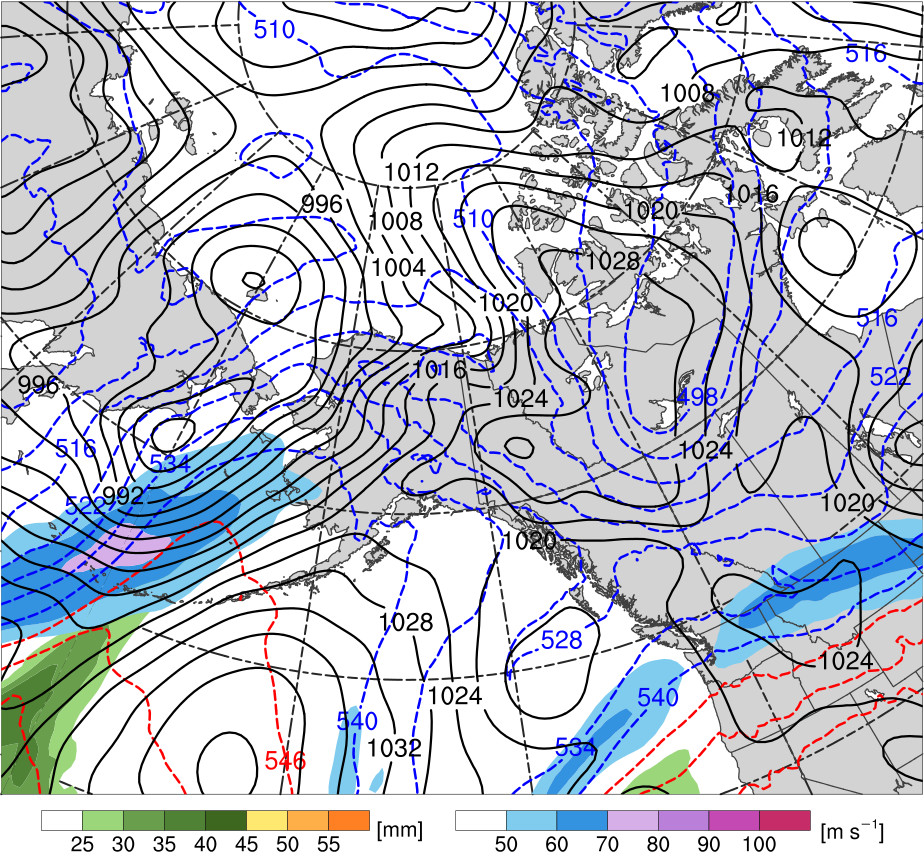 C
R1
TPV
H
Potential temperature (K, shaded), wind speed (black, every 10 m s−1  starting at 50 m s−1),     and wind (m s−1, barbs) on 2-PVU surface
250-hPa wind speed (m s−1, shaded), 
1000–500-hPa thickness (dam, blue/red), 
MSLP (hPa, black), PW (mm, shaded)
TPV–NAJ Interaction
1200 UTC 11 Nov 2013
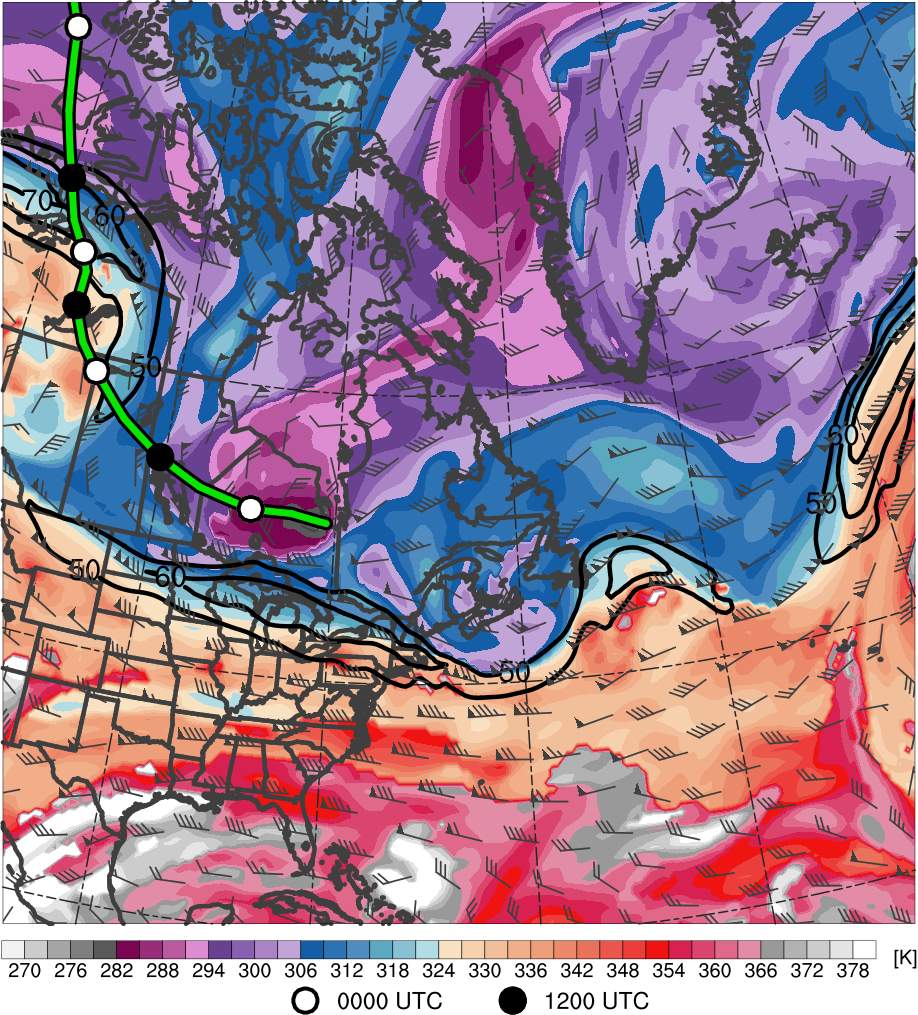 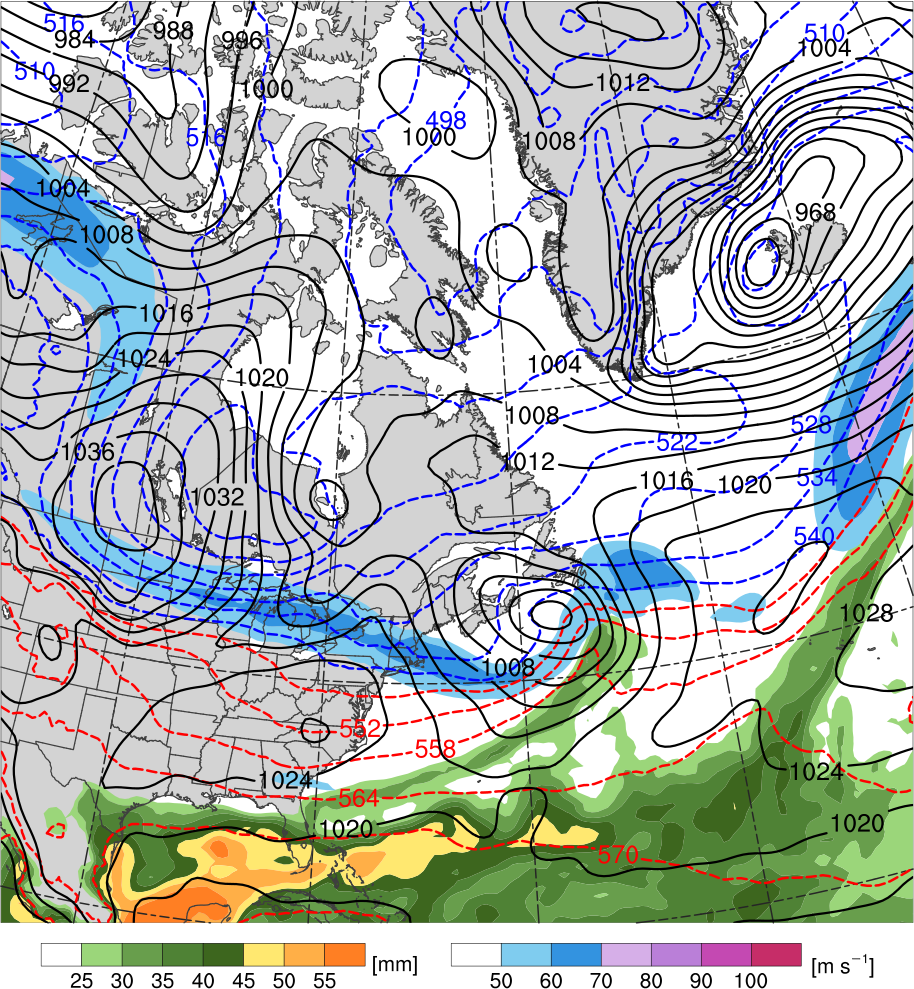 R2
TPV
L1002
T2
H
C
T3
Potential temperature (K, shaded), wind speed (black, every 10 m s−1  starting at 50 m s−1),     and wind (m s−1, barbs) on 2-PVU surface
250-hPa wind speed (m s−1, shaded), 
1000–500-hPa thickness (dam, blue/red), 
MSLP (hPa, black), PW (mm, shaded)
TPV–NAJ Interaction
0000 UTC 12 Nov 2013
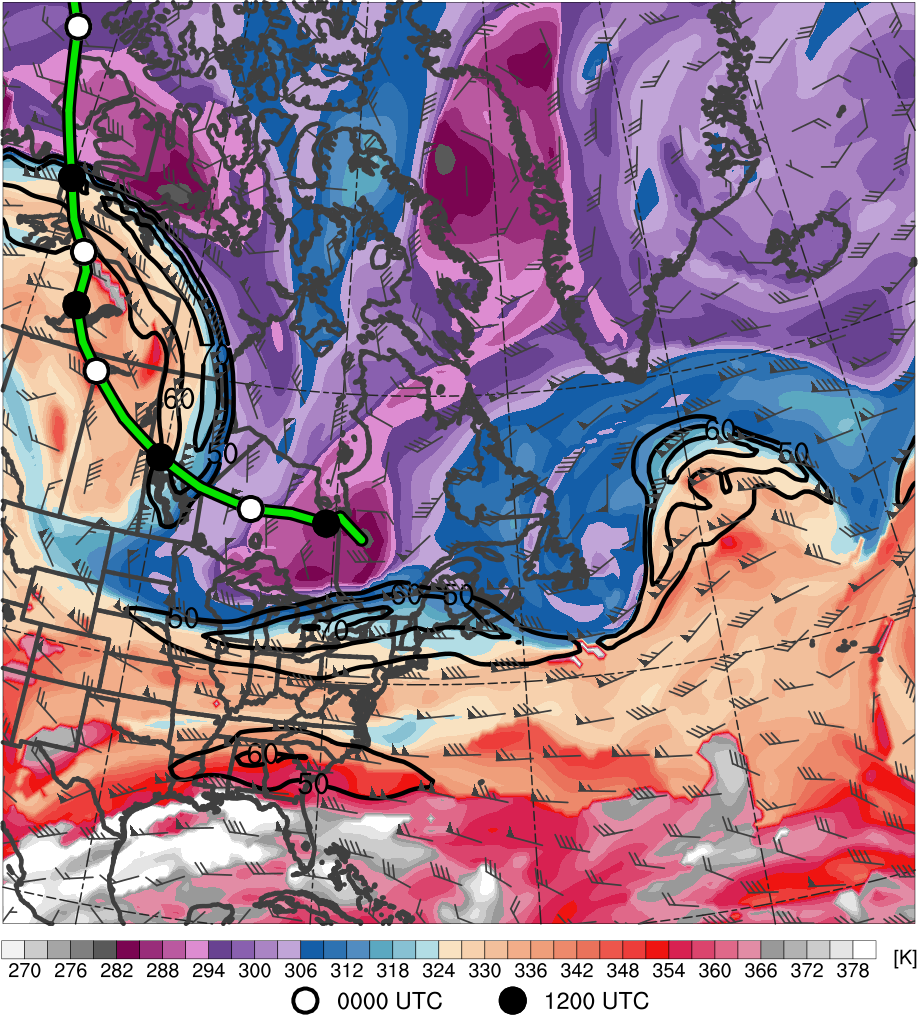 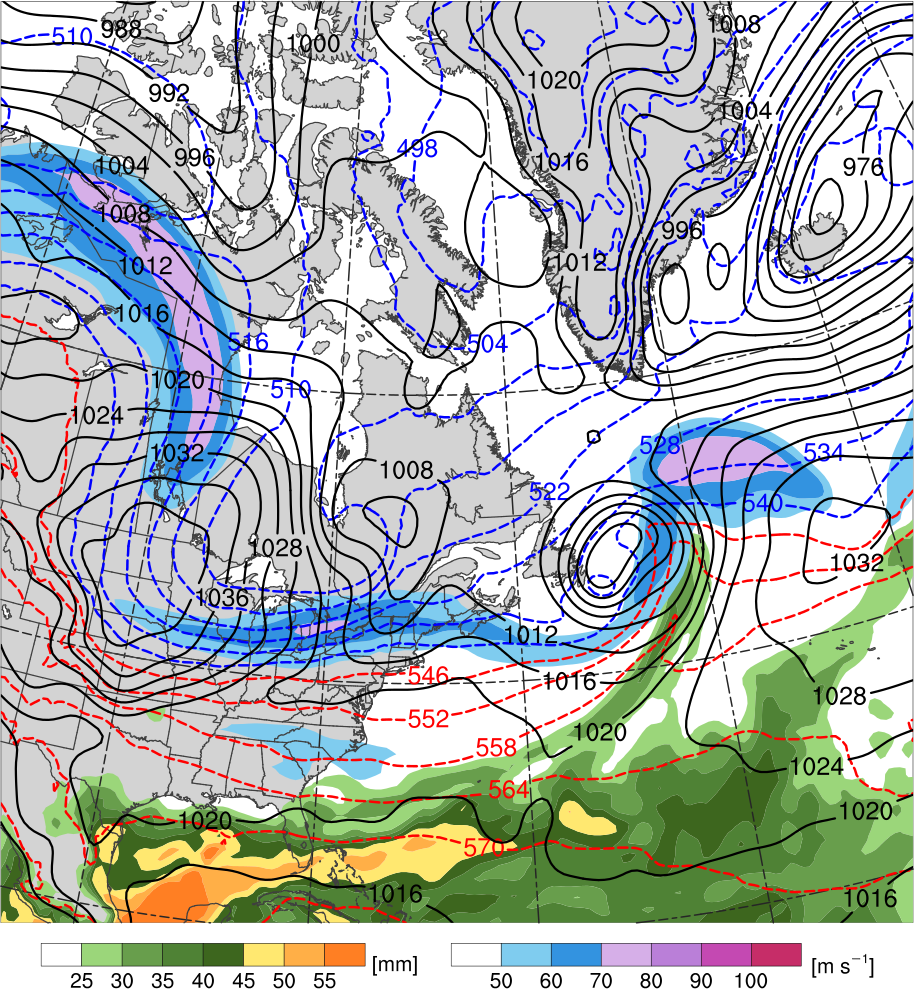 R2
TPV
L1002
C
H
T2
T3
R3
Potential temperature (K, shaded), wind speed (black, every 10 m s−1  starting at 50 m s−1),     and wind (m s−1, barbs) on 2-PVU surface
250-hPa wind speed (m s−1, shaded), 
1000–500-hPa thickness (dam, blue/red), 
MSLP (hPa, black), PW (mm, shaded)
TPV–NAJ Interaction
1200 UTC 12 Nov 2013
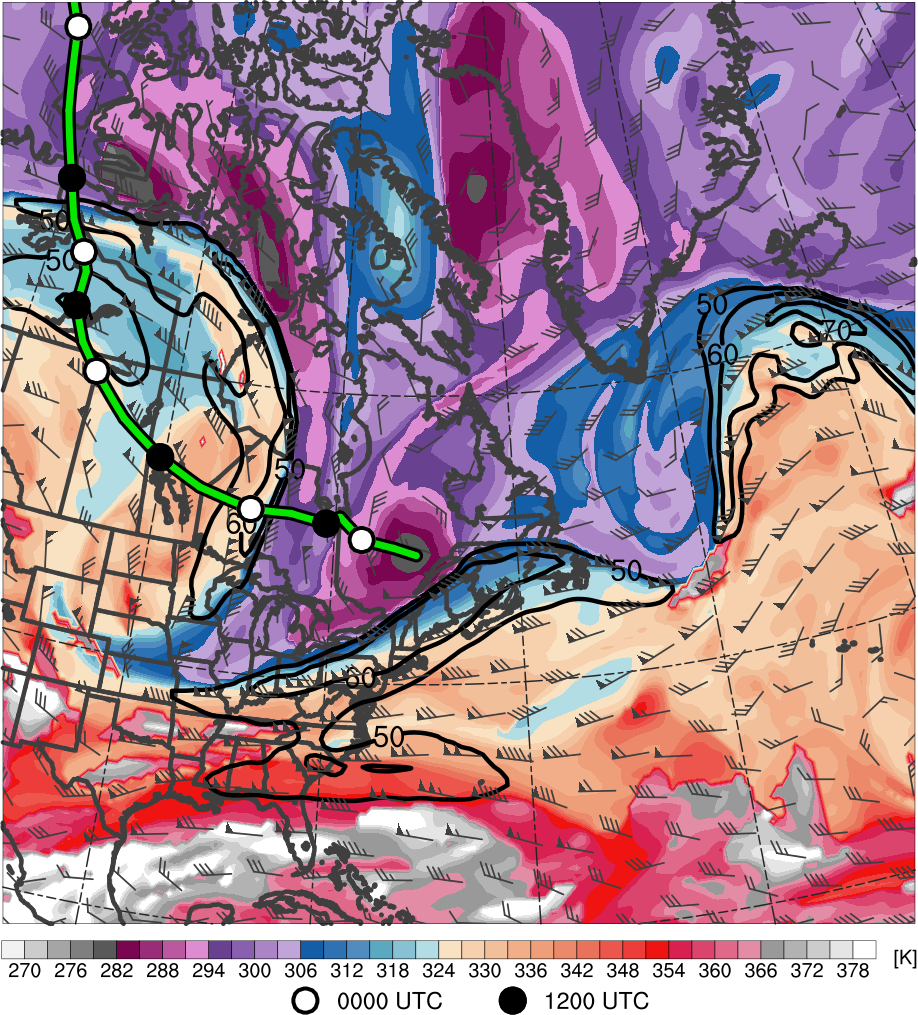 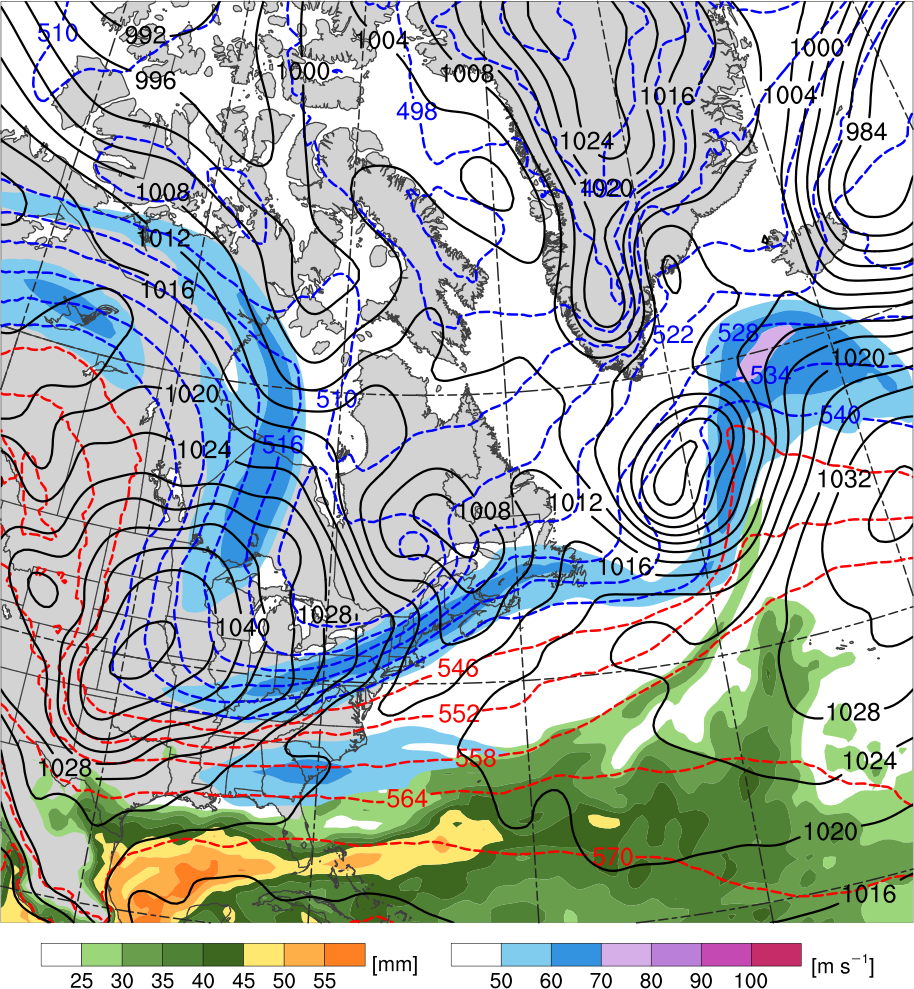 R2
TPV
L1003
H
T3
C
R3
H
H
T2
Potential temperature (K, shaded), wind speed (black, every 10 m s−1  starting at 50 m s−1),     and wind (m s−1, barbs) on 2-PVU surface
250-hPa wind speed (m s−1, shaded), 
1000–500-hPa thickness (dam, blue/red), 
MSLP (hPa, black), PW (mm, shaded)
TPV–NAJ Interaction
0000 UTC 13 Nov 2013
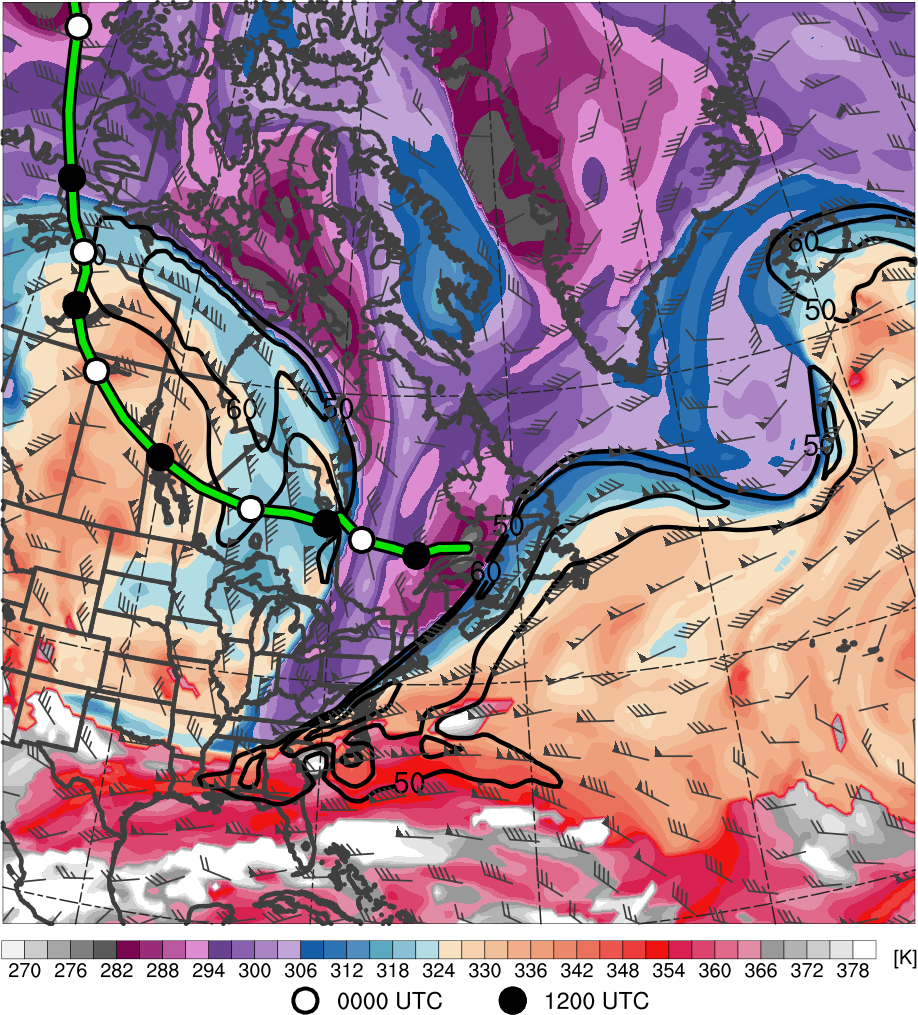 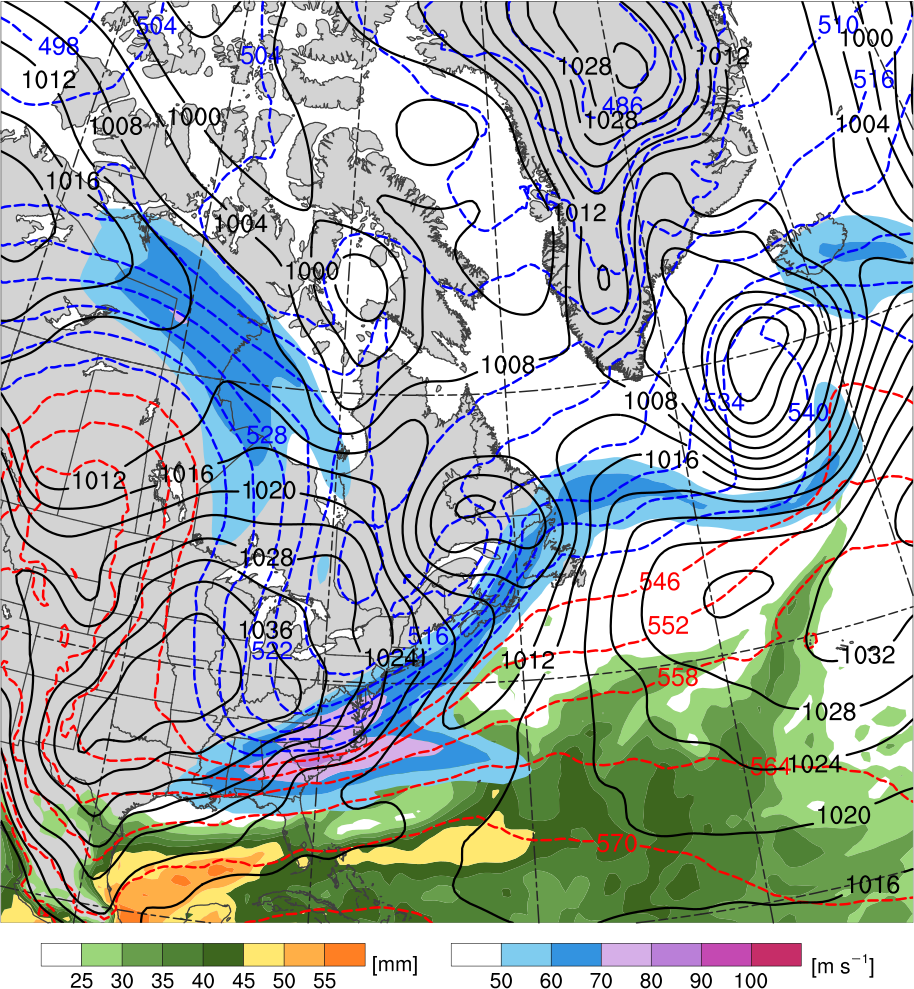 TPV
T3
L999
R2
C
R3
H
H
T2
Potential temperature (K, shaded), wind speed (black, every 10 m s−1  starting at 50 m s−1),     and wind (m s−1, barbs) on 2-PVU surface
250-hPa wind speed (m s−1, shaded), 
1000–500-hPa thickness (dam, blue/red), 
MSLP (hPa, black), PW (mm, shaded)
TPV–NAJ Interaction
1200 UTC 13 Nov 2013
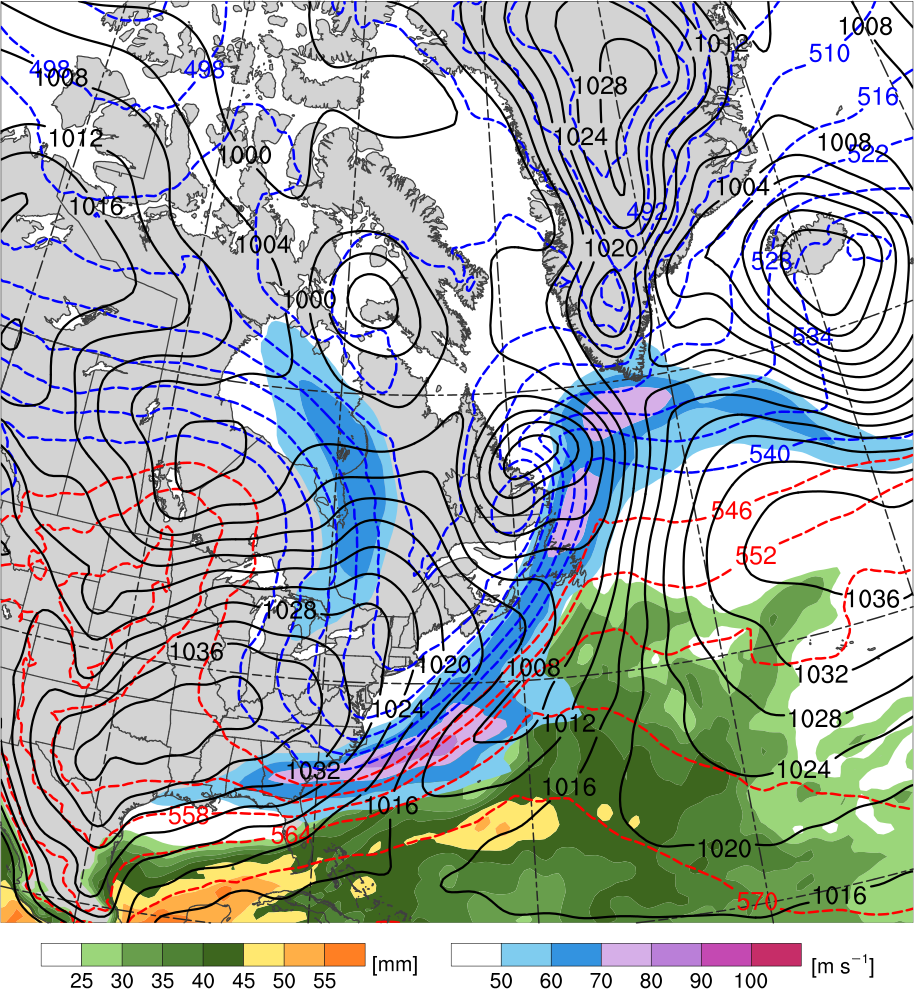 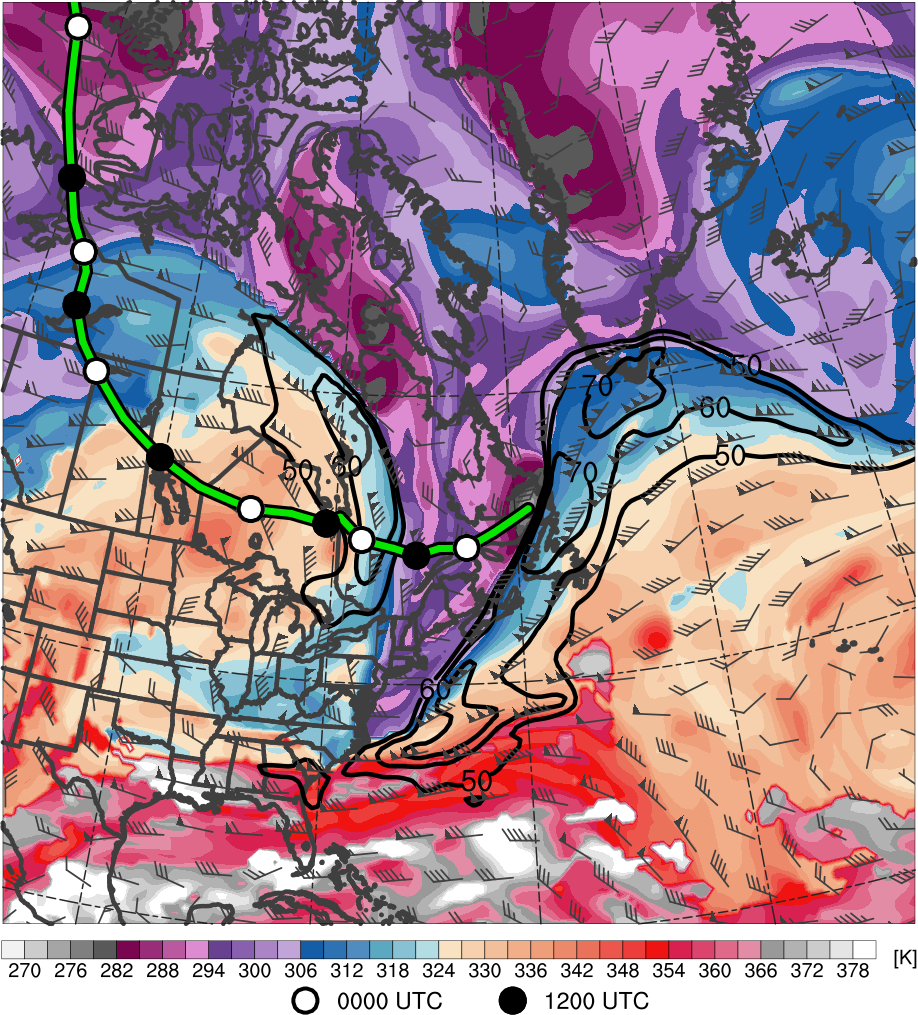 T3
TPV
L986
R3
C
H
R2
T2
H
Potential temperature (K, shaded), wind speed (black, every 10 m s−1  starting at 50 m s−1),     and wind (m s−1, barbs) on 2-PVU surface
250-hPa wind speed (m s−1, shaded), 
1000–500-hPa thickness (dam, blue/red), 
MSLP (hPa, black), PW (mm, shaded)
TPV–NAJ Interaction
1200 UTC 13 Nov 2013
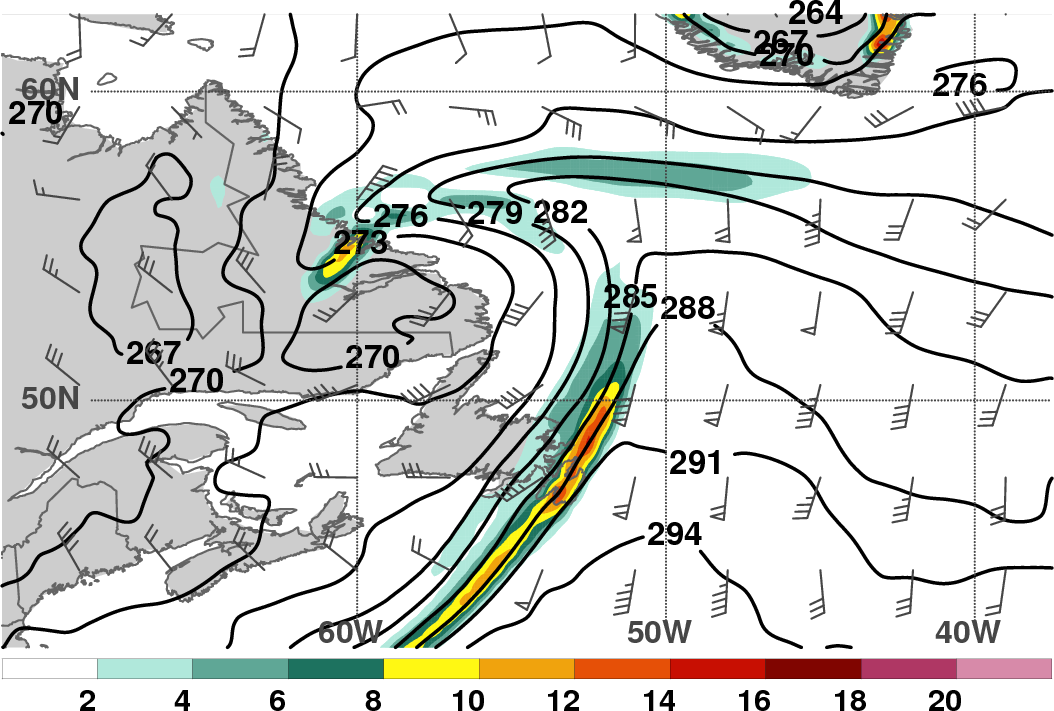 TPV
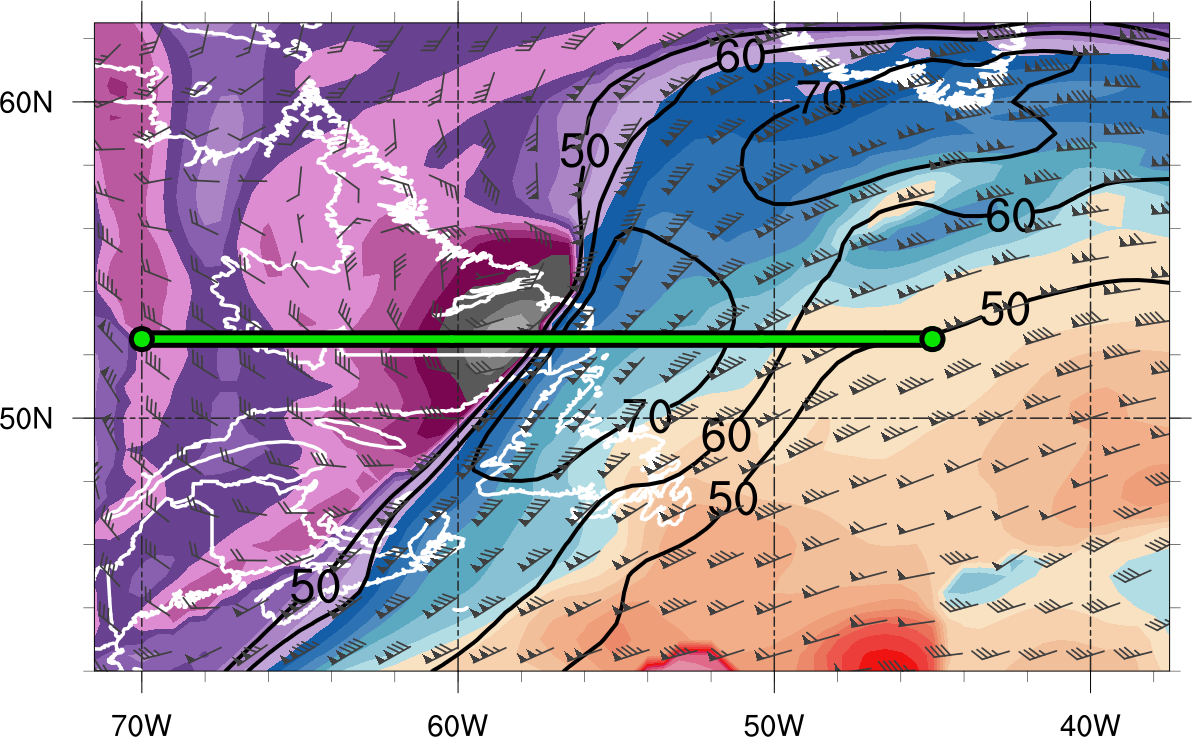 L
A
B
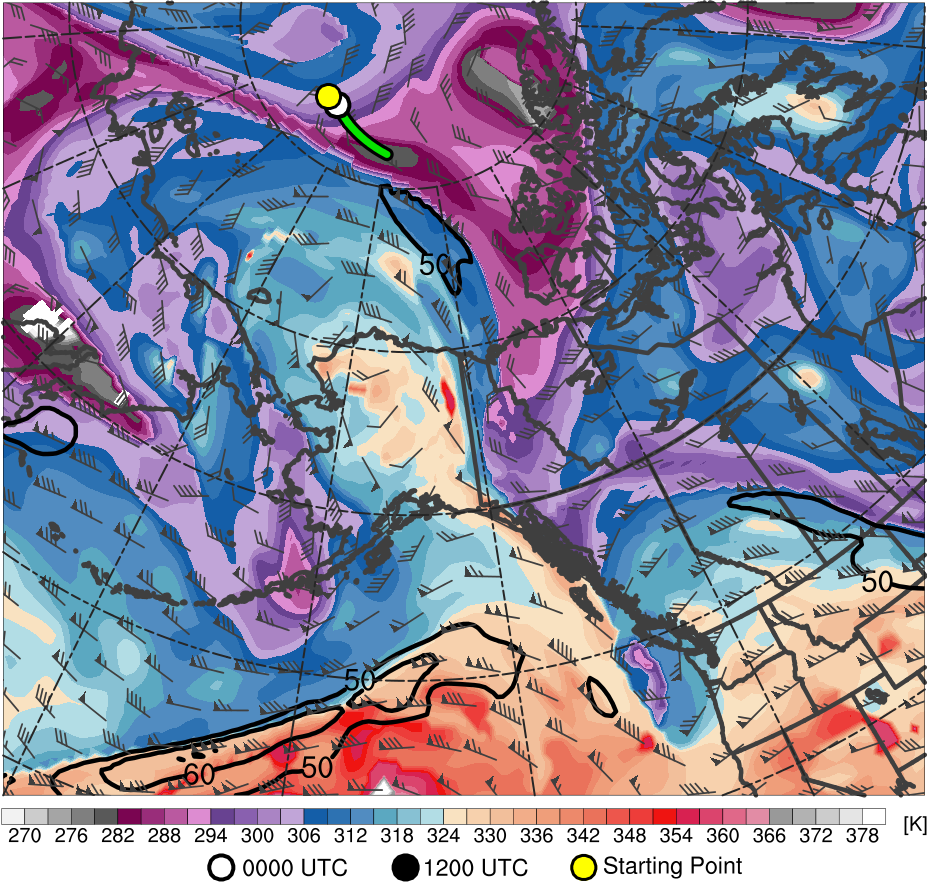 270
282
294
318
306
330
342
354
366
378
925–850-hPa  (K, black), frontogenesis due to full horizontal wind [K (100 km) −1 (3 h)−1, shaded], and wind (m s−1, barbs)
DT potential temperature (K, shaded), wind speed (black, every  10 m s−1  starting at 50 m s−1), and wind (m s−1, barbs)
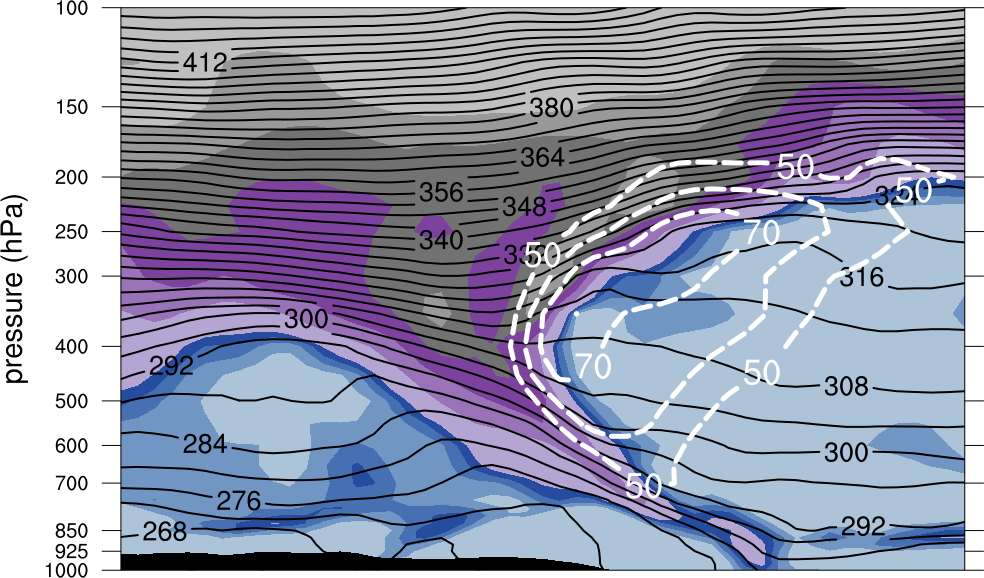 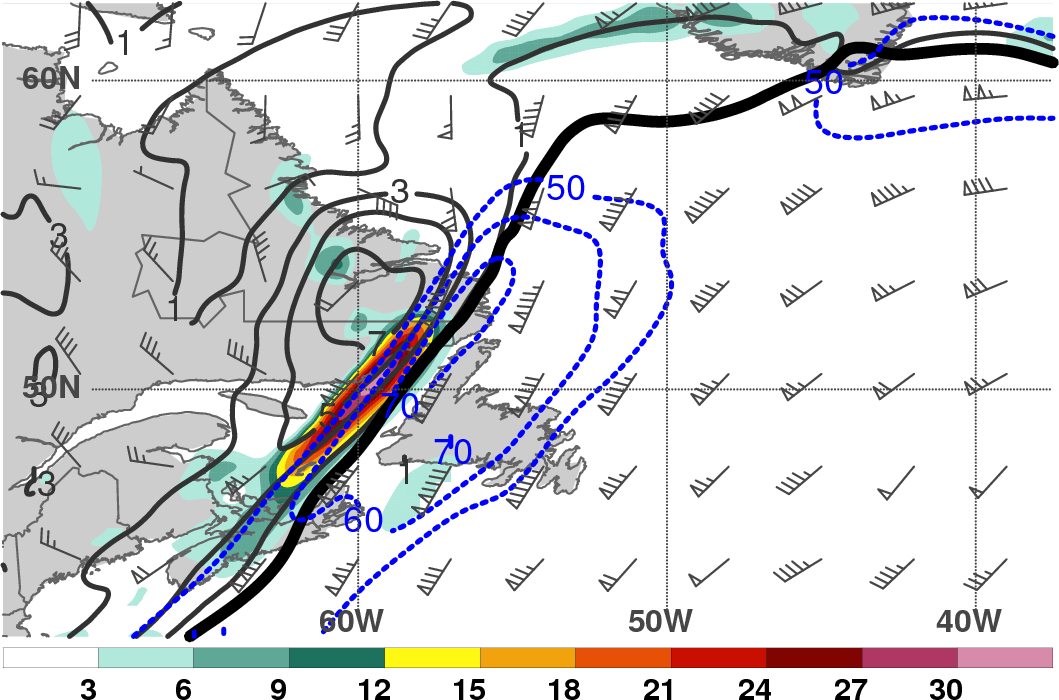 TPV
309 K 
 on DT
TPV
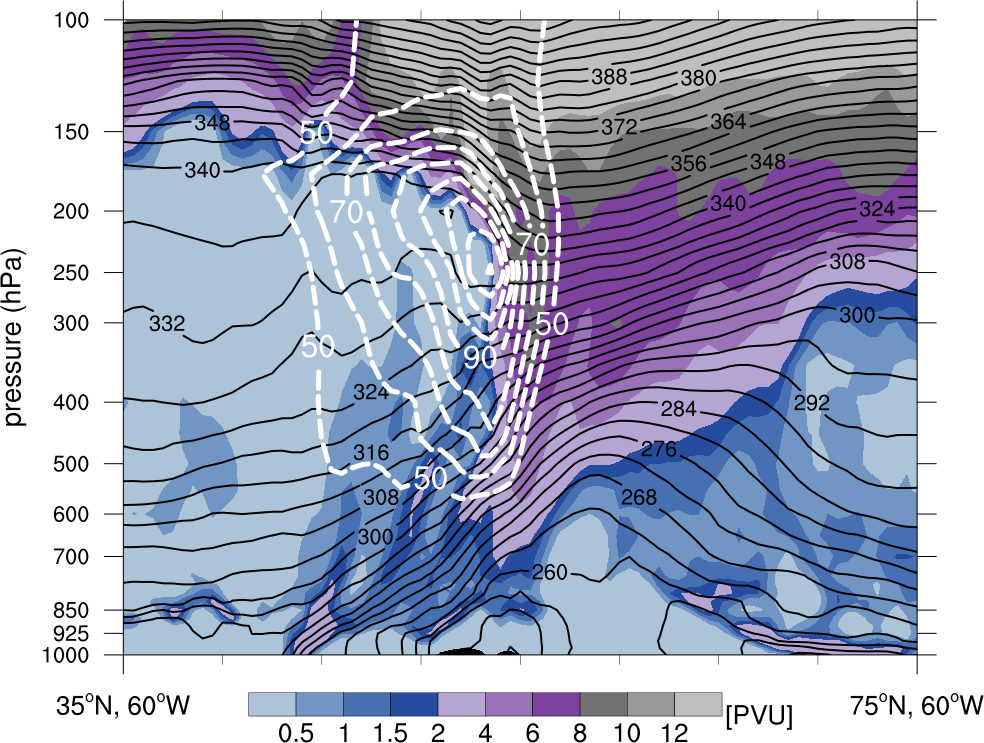 0.5
1
1.5
2
4
6
8
10
12
52.5°N, 45°W
52.5°N, 70°W
A
B
450–350-hPa PV (PVU, gray), PV frontogenesis due to full horizontal
wind [PVU (100 km)−1  (day)−1, shaded], wind speed (m s−1, blue)
Potential vorticity (PVU, shaded), wind speed (white, every                10 m s−1  starting at 50 m s−1), and potential temperature (K, black)
Downstream Development
0000 UTC 14 Nov 2013
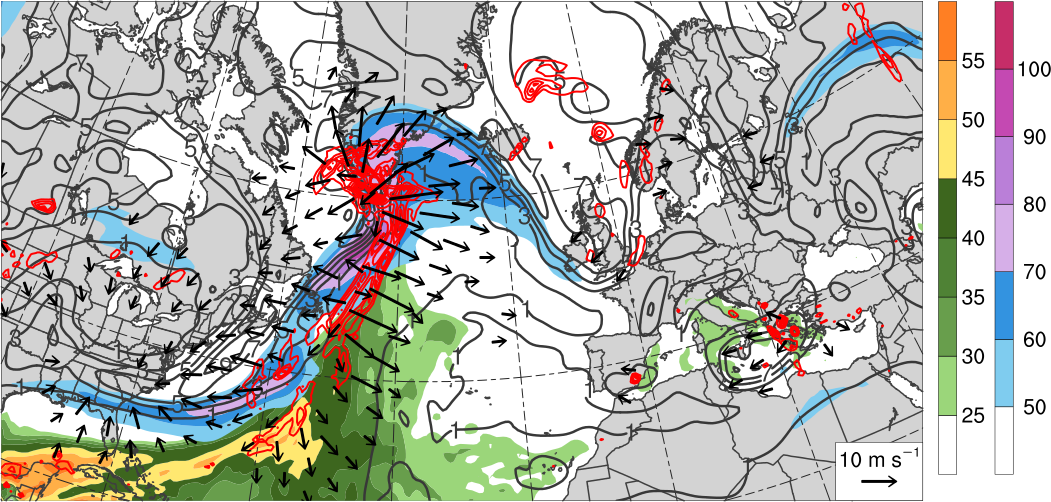 300–200-hPa PV (PVU, gray)
and irrot. wind (m s−1, vectors),
250-hPa wind speed                   (m s−1, shaded), 
600–400-hPa ascent 
(every 0.5 × 10−3 hPa s−1, red),
PW (mm, shaded)
L966
H
L1000
[m s−1]
[mm]
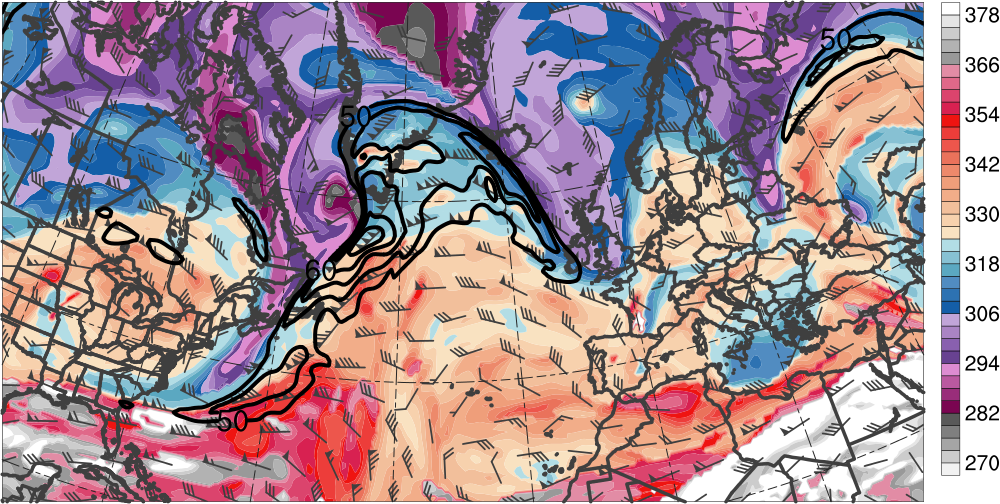 DT  (K, shaded), 
wind speed (black, every             10 m s−1  starting at 50 m s−1),     and wind (m s−1, barbs) on          2-PVU surface
TPV
R3
T3
R2
T2
[K]
Downstream Development
1200 UTC 14 Nov 2013
300–200-hPa PV (PVU, gray)
and irrot. wind (m s−1, vectors),
250-hPa wind speed                   (m s−1, shaded), 
600–400-hPa ascent 
(every 0.5 × 10−3 hPa s−1, red),
PW (mm, shaded)
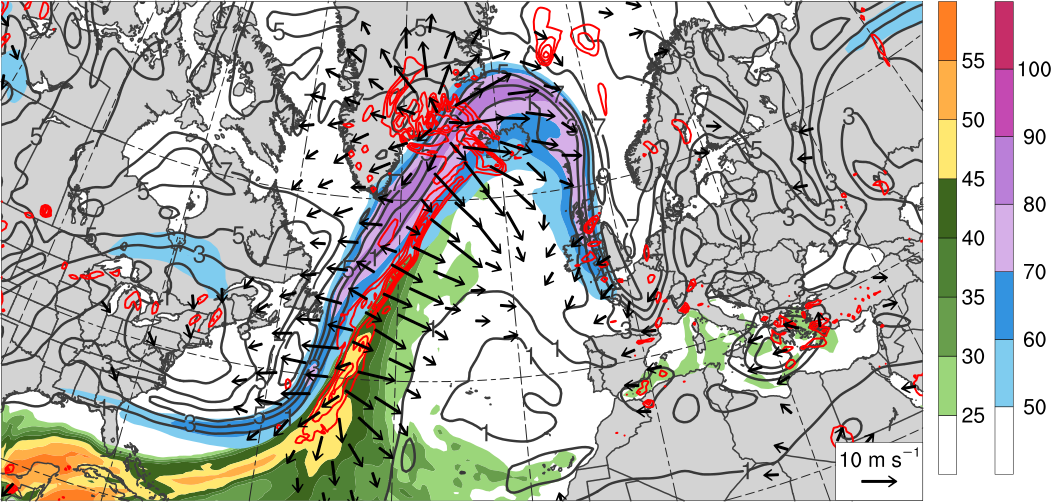 L975
L971
H
L999
[m s−1]
[mm]
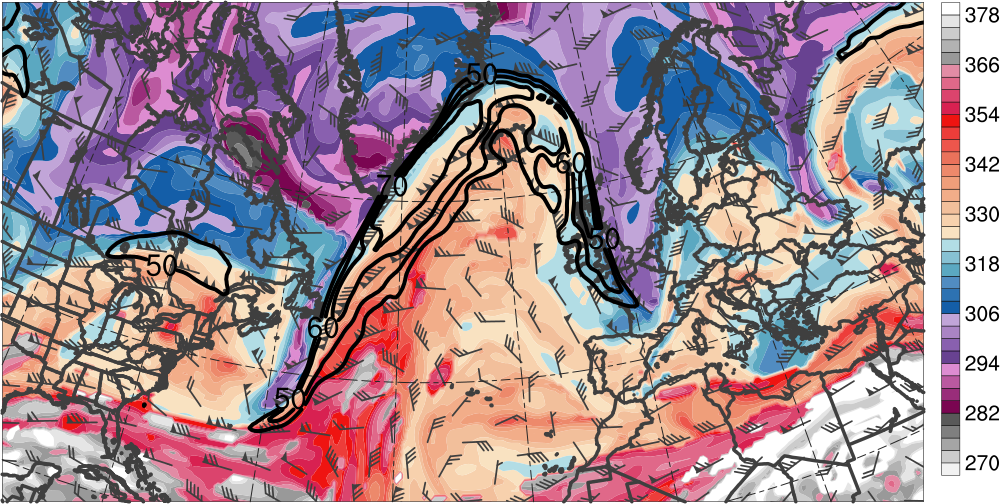 DT  (K, shaded), 
wind speed (black, every             10 m s−1  starting at 50 m s−1),     and wind (m s−1, barbs) on          2-PVU surface
R3
T3
R2
T2
[K]
Downstream Development
0000 UTC 15 Nov 2013
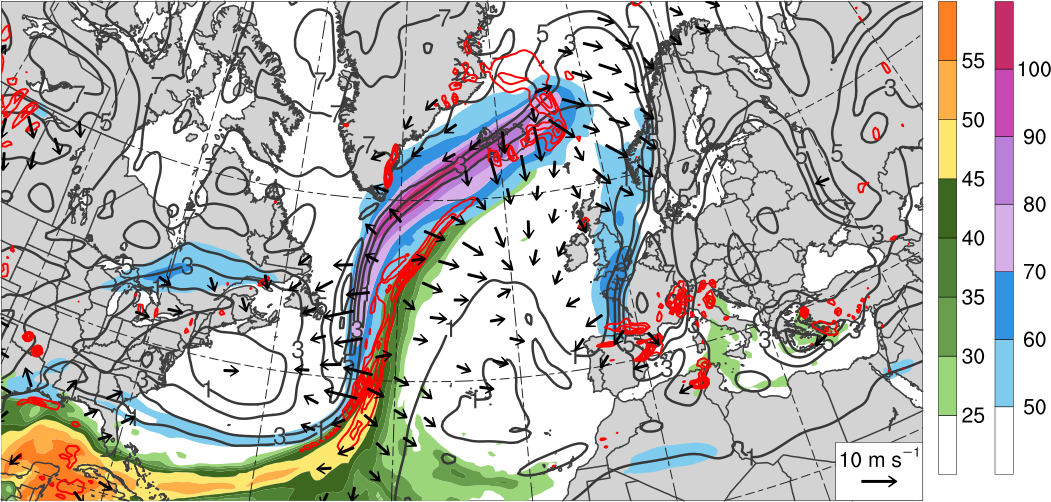 300–200-hPa PV (PVU, gray)
and irrot. wind (m s−1, vectors),
250-hPa wind speed                   (m s−1, shaded), 
600–400-hPa ascent 
(every 0.5 × 10−3 hPa s−1, red),
PW (mm, shaded)
L976
L996
H
[m s−1]
[mm]
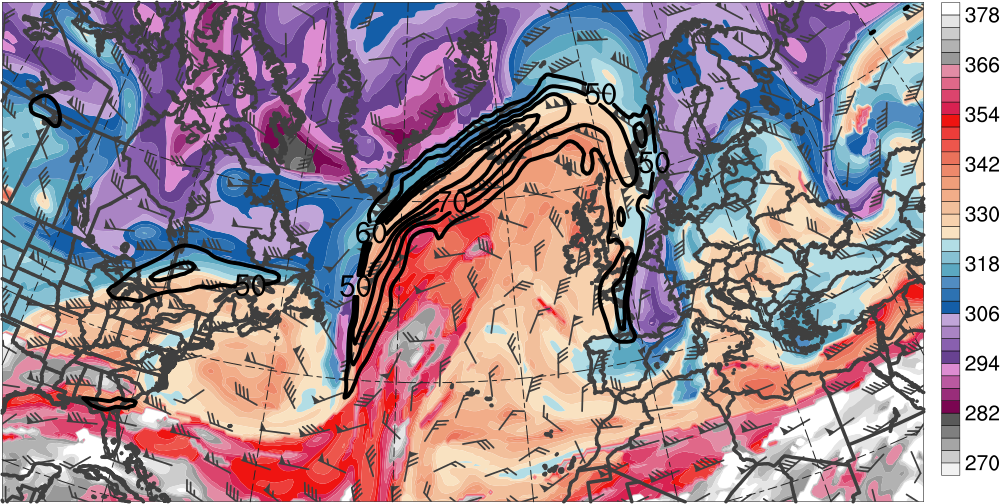 DT  (K, shaded), 
wind speed (black, every             10 m s−1  starting at 50 m s−1),     and wind (m s−1, barbs) on          2-PVU surface
R3
T3
T2
R2
[K]
Downstream Development
1200 UTC 15 Nov 2013
L958
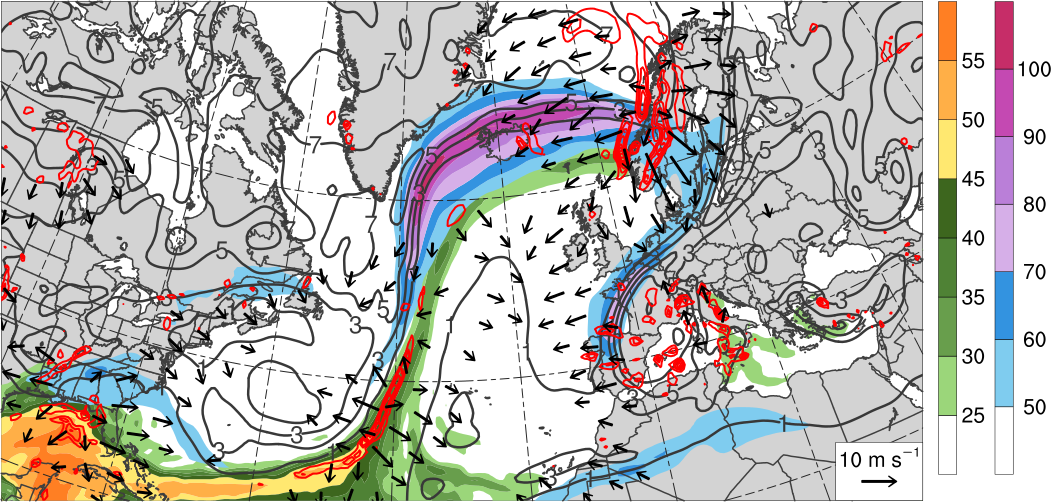 300–200-hPa PV (PVU, gray)
and irrot. wind (m s−1, vectors),
250-hPa wind speed                   (m s−1, shaded), 
600–400-hPa ascent 
(every 0.5 × 10−3 hPa s−1, red),
PW (mm, shaded)
L994
H
[m s−1]
[mm]
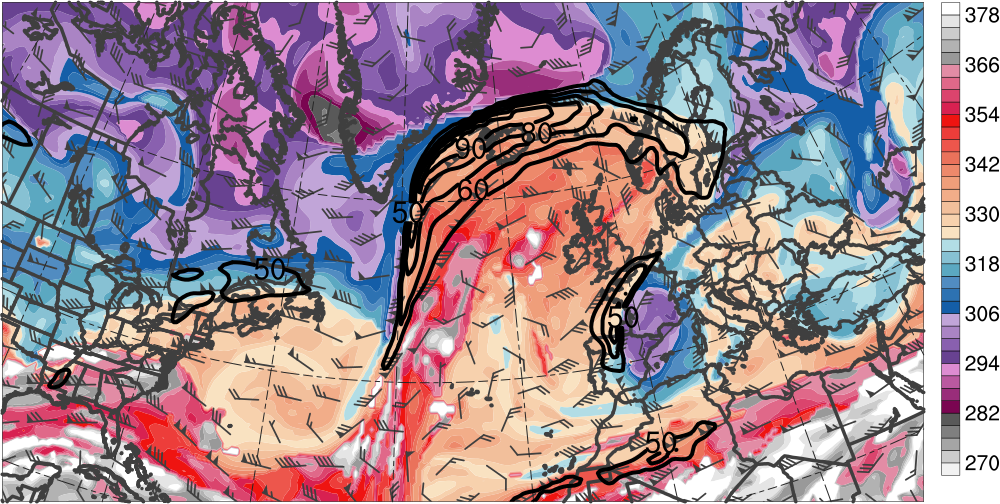 DT  (K, shaded), 
wind speed (black, every             10 m s−1  starting at 50 m s−1),     and wind (m s−1, barbs) on          2-PVU surface
R3
T2
T3
R2
[K]
Downstream Development
0000 UTC 16 Nov 2013
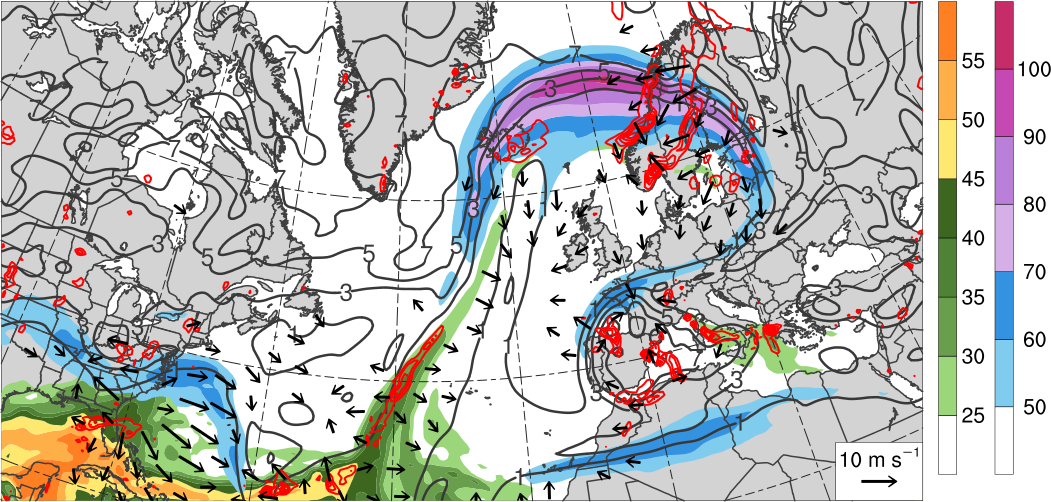 300–200-hPa PV (PVU, gray)
and irrot. wind (m s−1, vectors),
250-hPa wind speed                   (m s−1, shaded), 
600–400-hPa ascent 
(every 0.5 × 10−3 hPa s−1, red),
PW (mm, shaded)
L987
H
[m s−1]
[mm]
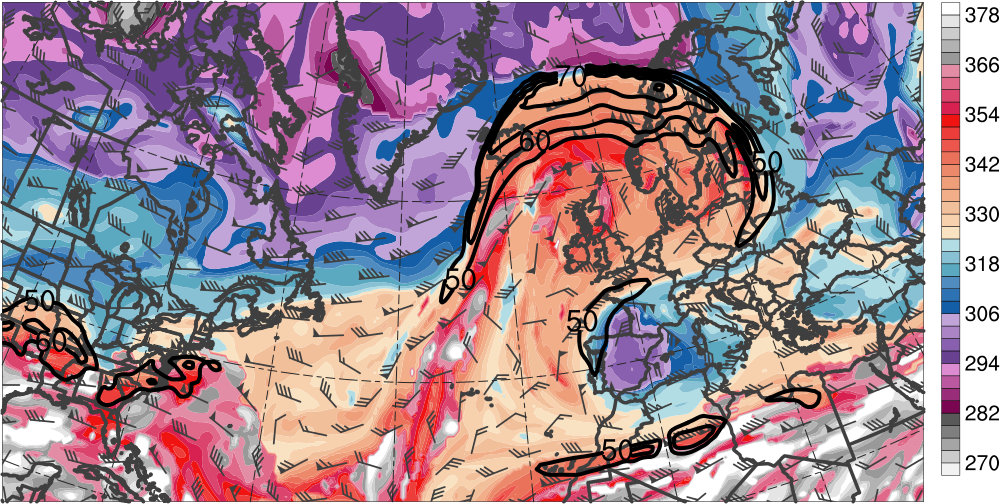 DT  (K, shaded), 
wind speed (black, every             10 m s−1  starting at 50 m s−1),     and wind (m s−1, barbs) on          2-PVU surface
R3
T3
[K]
Downstream Development
1200 UTC 16 Nov 2013
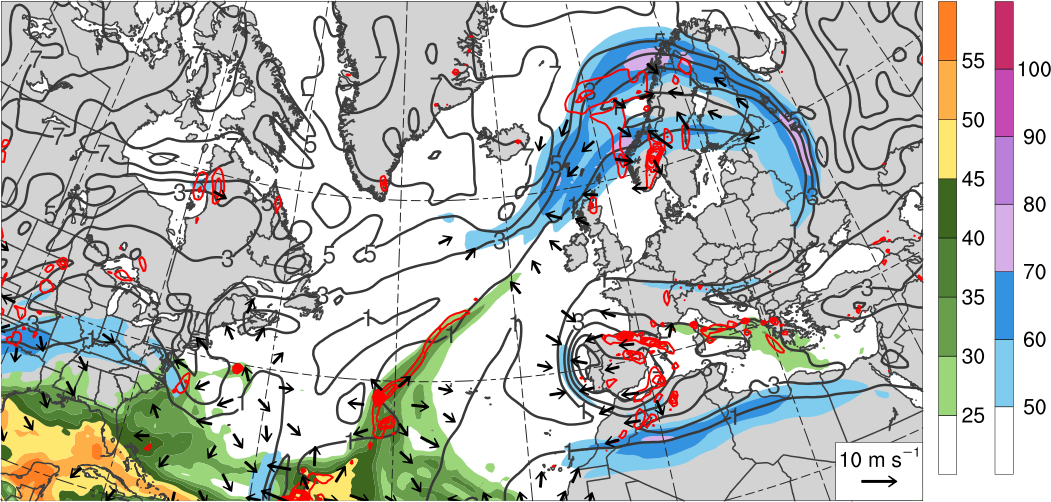 300–200-hPa PV (PVU, gray)
and irrot. wind (m s−1, vectors),
250-hPa wind speed                   (m s−1, shaded), 
600–400-hPa ascent 
(every 0.5 × 10−3 hPa s−1, red),
PW (mm, shaded)
L974
H
[m s−1]
[mm]
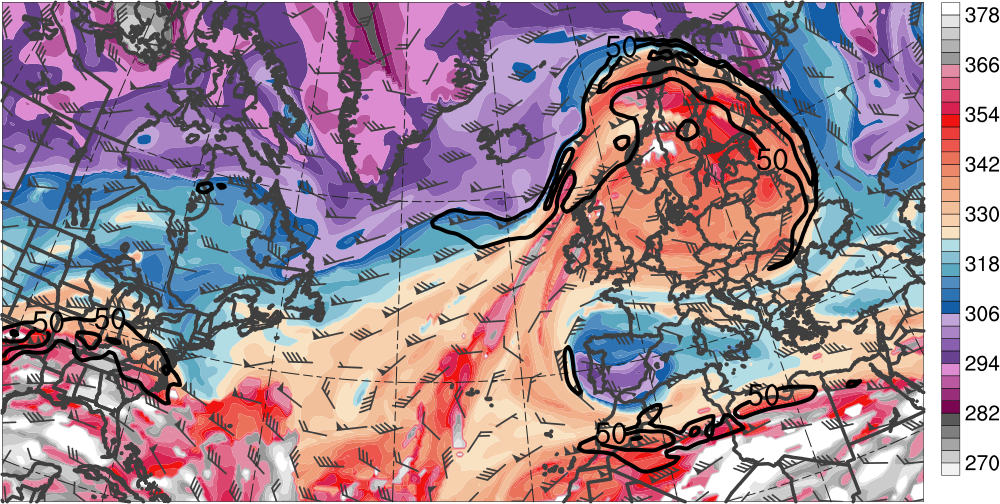 DT  (K, shaded), 
wind speed (black, every             10 m s−1  starting at 50 m s−1),     and wind (m s−1, barbs) on          2-PVU surface
R3
T3
[K]
Downstream Development
0000 UTC 17 Nov 2013
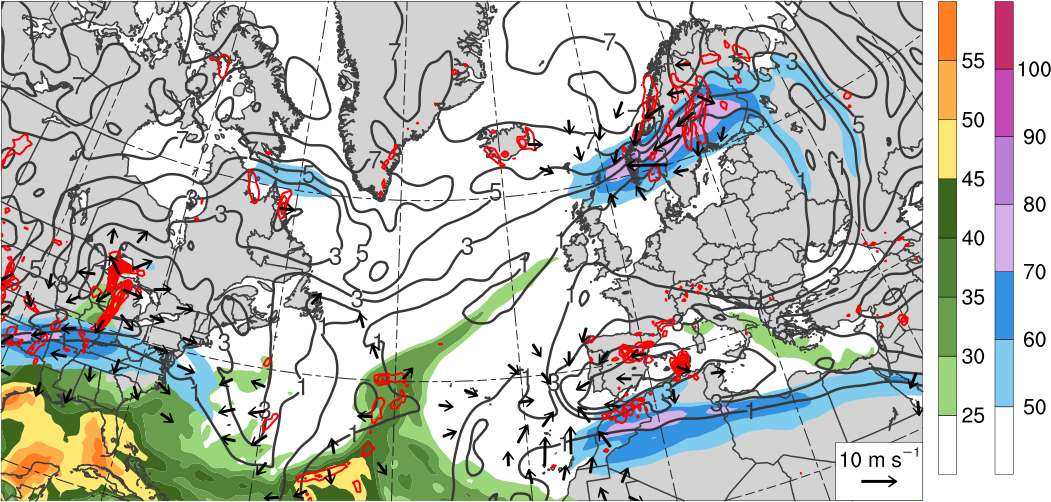 300–200-hPa PV (PVU, gray)
and irrot. wind (m s−1, vectors),
250-hPa wind speed                   (m s−1, shaded), 
600–400-hPa ascent 
(every 0.5 × 10−3 hPa s−1, red),
PW (mm, shaded)
L969
H
[m s−1]
[mm]
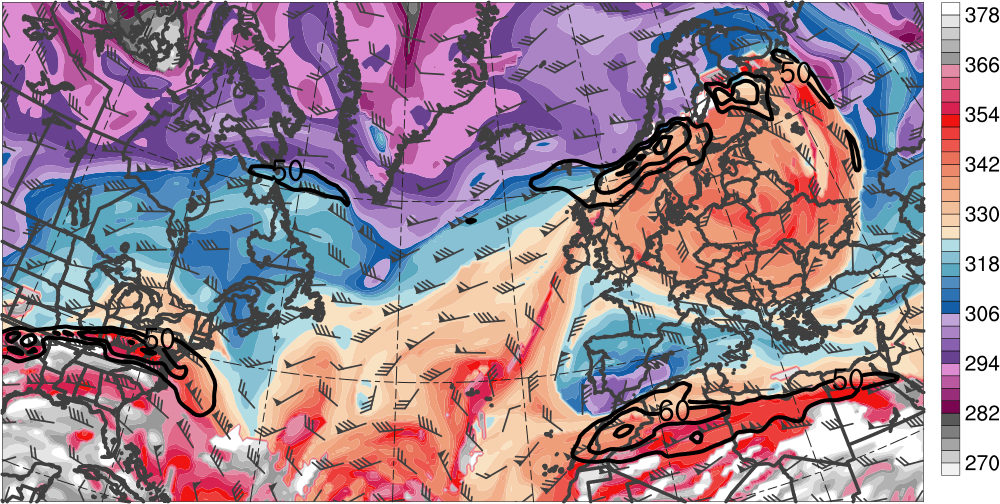 DT  (K, shaded), 
wind speed (black, every             10 m s−1  starting at 50 m s−1),     and wind (m s−1, barbs) on          2-PVU surface
R3
T3
[K]
Downstream Development
1200 UTC 17 Nov 2013
L971
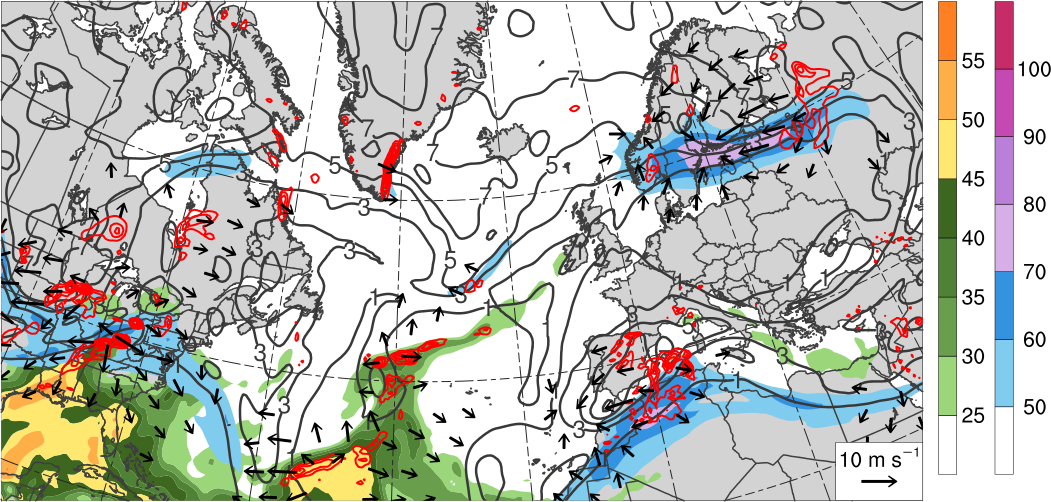 300–200-hPa PV (PVU, gray)
and irrot. wind (m s−1, vectors),
250-hPa wind speed                   (m s−1, shaded), 
600–400-hPa ascent 
(every 0.5 × 10−3 hPa s−1, red),
PW (mm, shaded)
H
[m s−1]
[mm]
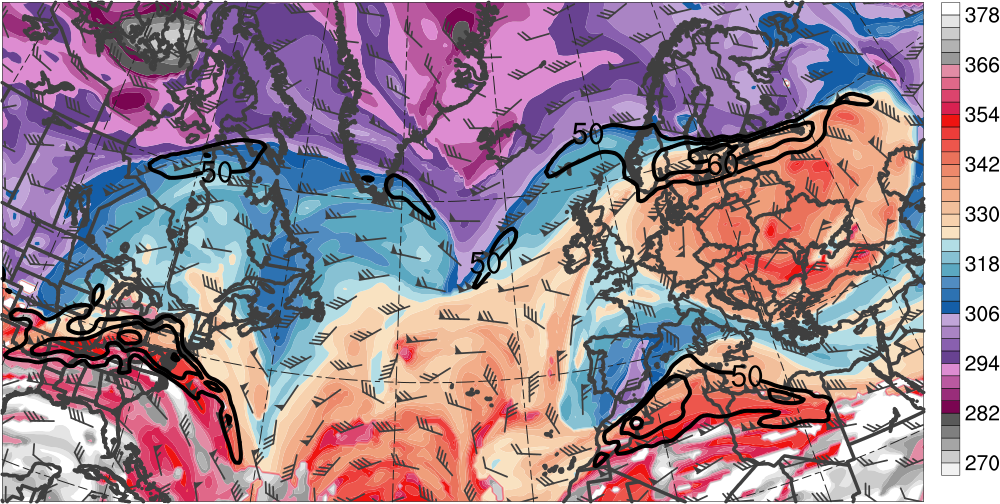 DT  (K, shaded), 
wind speed (black, every             10 m s−1  starting at 50 m s−1),     and wind (m s−1, barbs) on          2-PVU surface
R3
T3
[K]
Downstream Development
0000 UTC 18 Nov 2013
L975
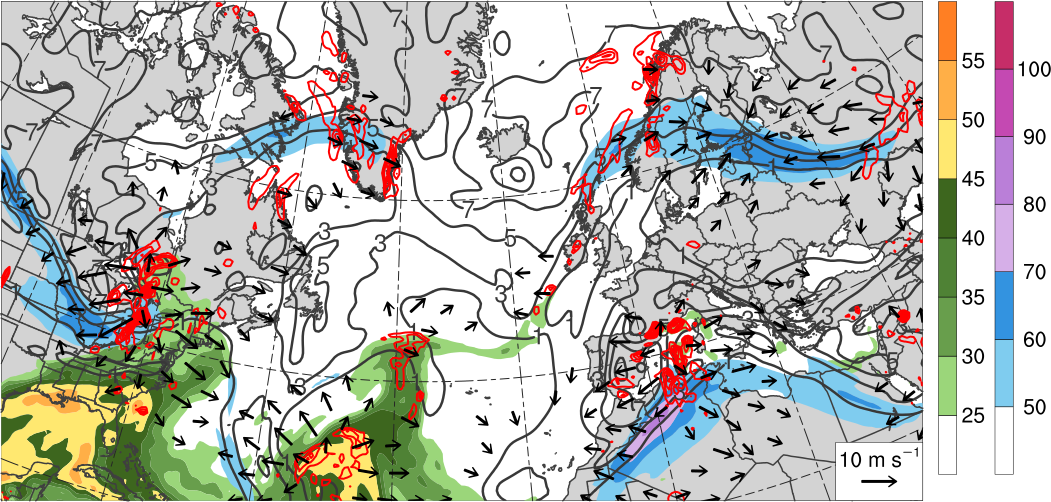 300–200-hPa PV (PVU, gray)
and irrot. wind (m s−1, vectors),
250-hPa wind speed                   (m s−1, shaded), 
600–400-hPa ascent 
(every 0.5 × 10−3 hPa s−1, red),
PW (mm, shaded)
L1005
H
[m s−1]
[mm]
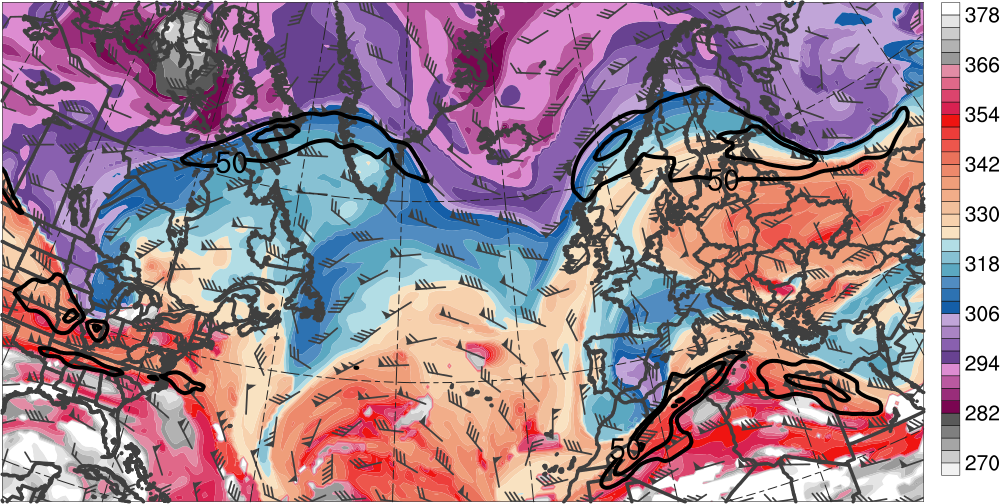 DT  (K, shaded), 
wind speed (black, every             10 m s−1  starting at 50 m s−1),     and wind (m s−1, barbs) on          2-PVU surface
R3
T3
[K]
Downstream Development
1200 UTC 18 Nov 2013
L975
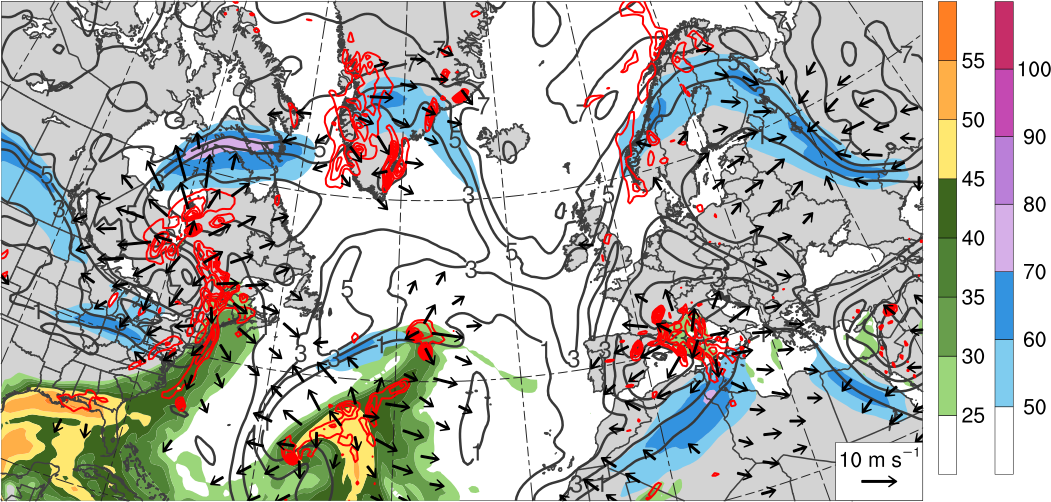 300–200-hPa PV (PVU, gray)
and irrot. wind (m s−1, vectors),
250-hPa wind speed                   (m s−1, shaded), 
600–400-hPa ascent 
(every 0.5 × 10−3 hPa s−1, red),
PW (mm, shaded)
L999
H
[m s−1]
[mm]
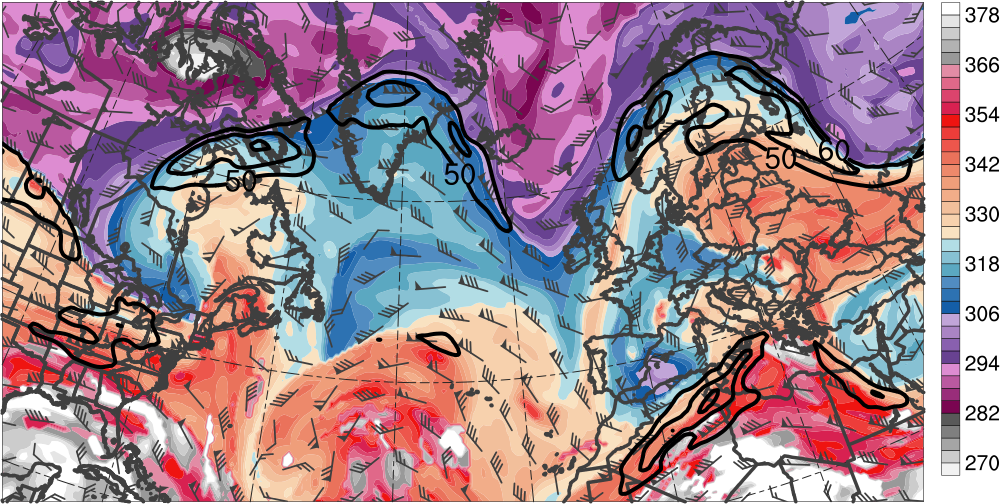 DT  (K, shaded), 
wind speed (black, every             10 m s−1  starting at 50 m s−1),     and wind (m s−1, barbs) on          2-PVU surface
R3
T3
[K]
Flooding Event
1200 UTC 18 Nov 2013
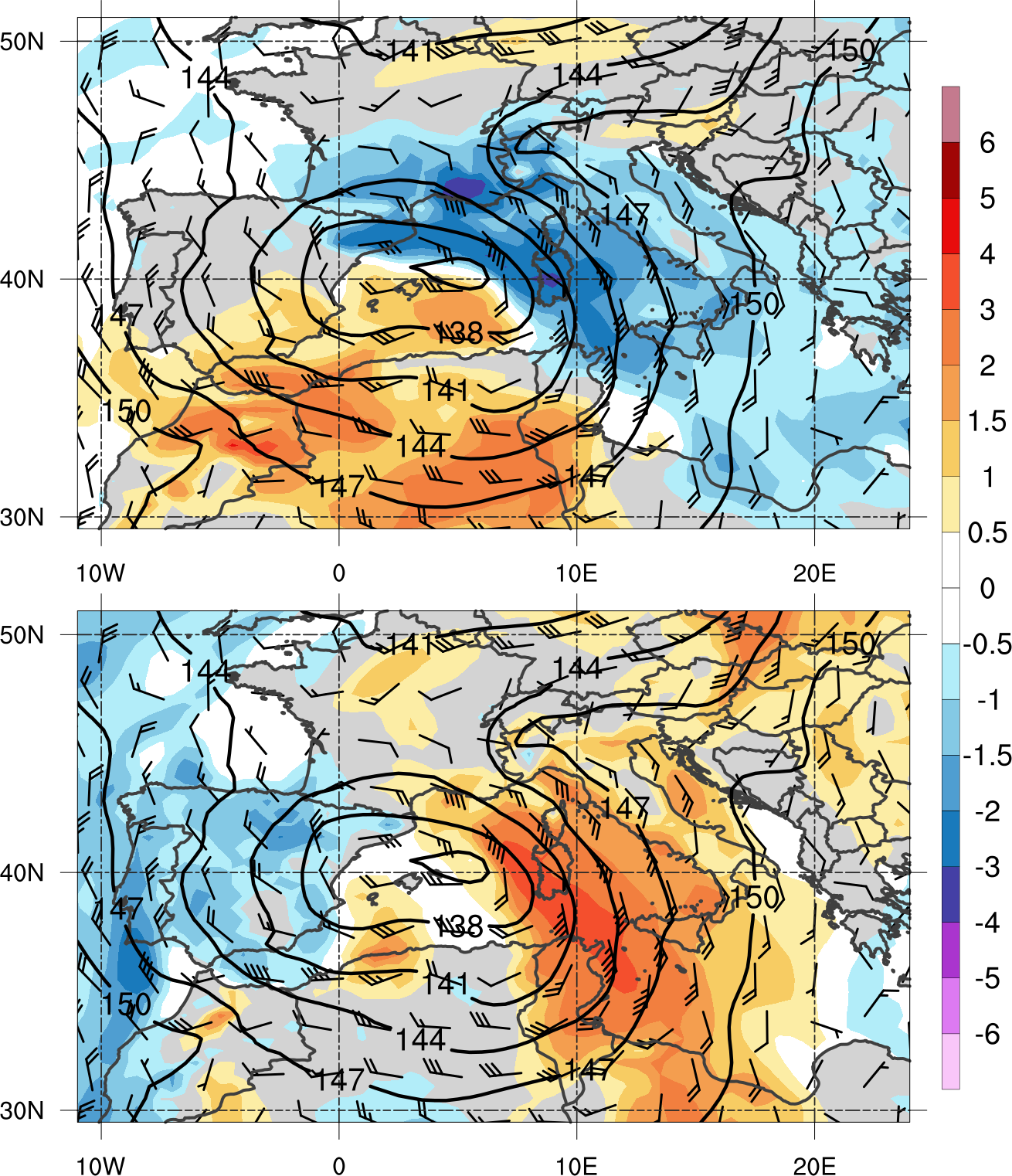 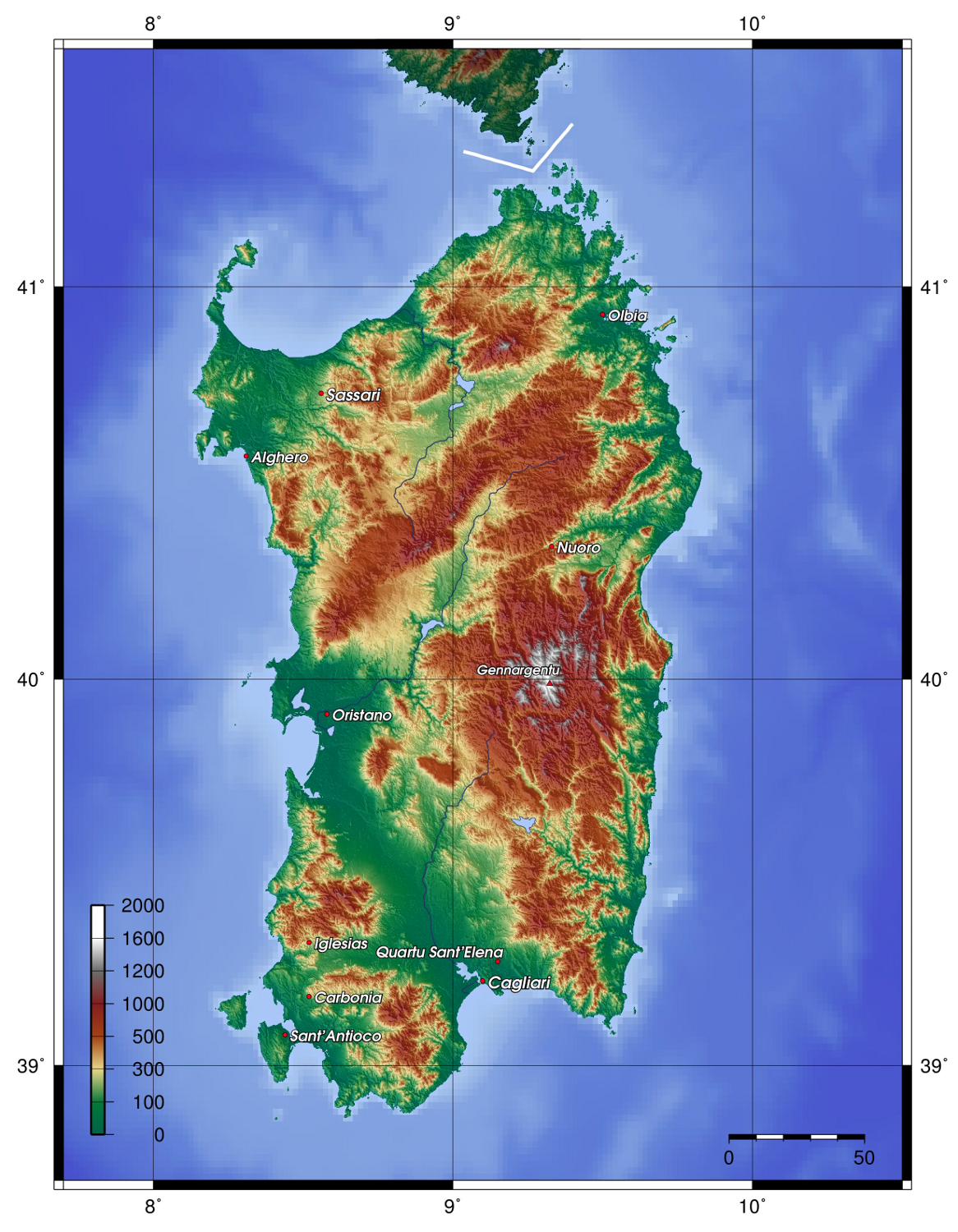 Sardinia
850-hPa geopotential height (dam, black), wind (m s−1, barbs), and standardized anomalies (σ, shaded) of u wind (top)        and v wind (bottom)
Relief map of Sardinia                             (Source: http://it.wikipedia.org/wiki/Campidano)
Flooding Event
1200 UTC 18 Nov 2013
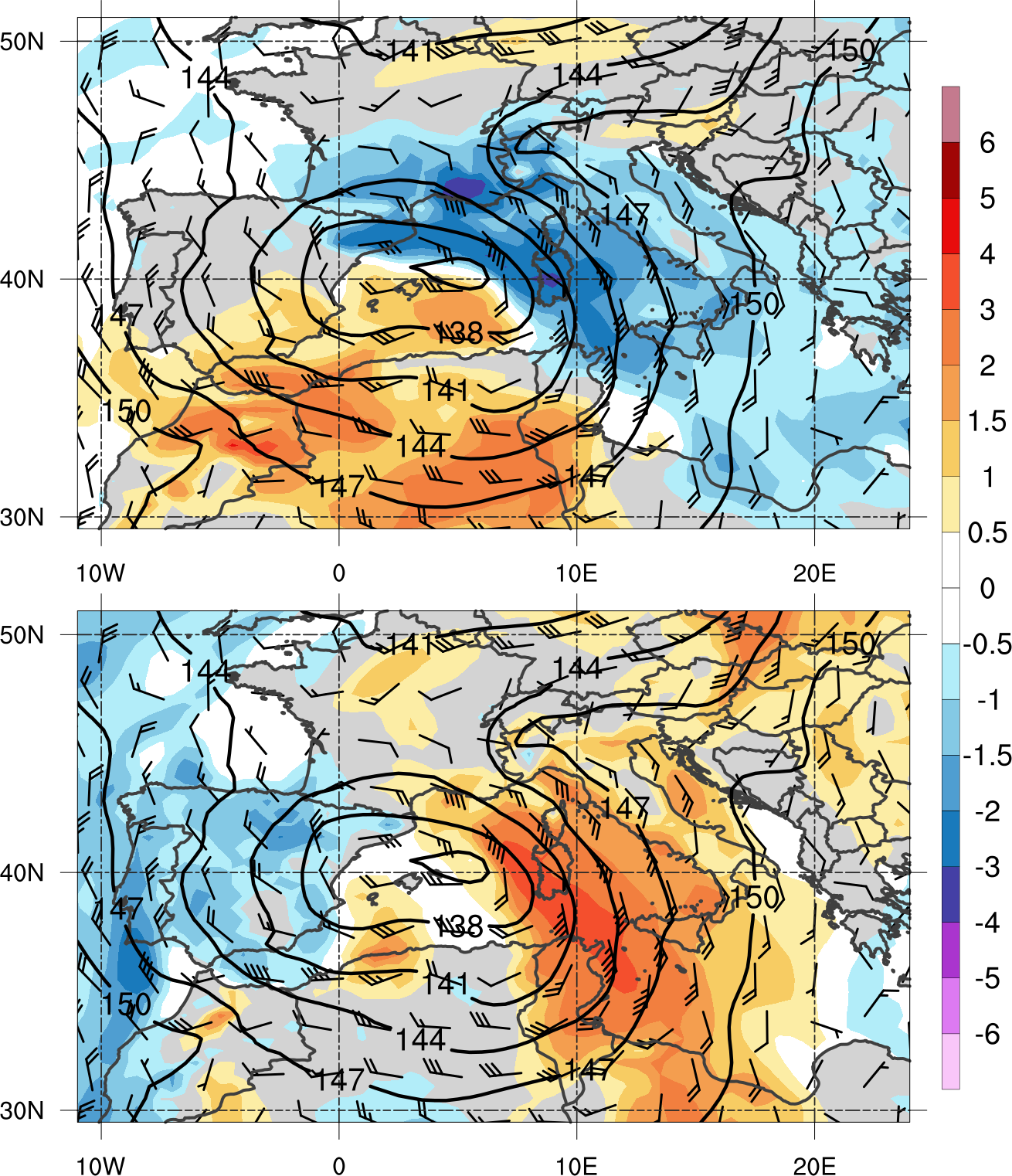 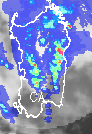 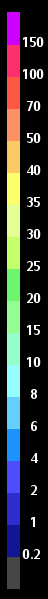 1230 UTC 18 Nov 2013
Sardinia
850-hPa geopotential height (dam, black), wind (m s−1, barbs), and standardized anomalies (σ, shaded) of u wind (top)        and v wind (bottom)
Radar-derived rainfall rate (mm h−1, color shading) and IR brightness temperature (gray shading) valid 1230 UTC 18 Nov 2013                                       (Source: http://sop.hymex.org/)
Flooding Event
1200 UTC 18 Nov 2013
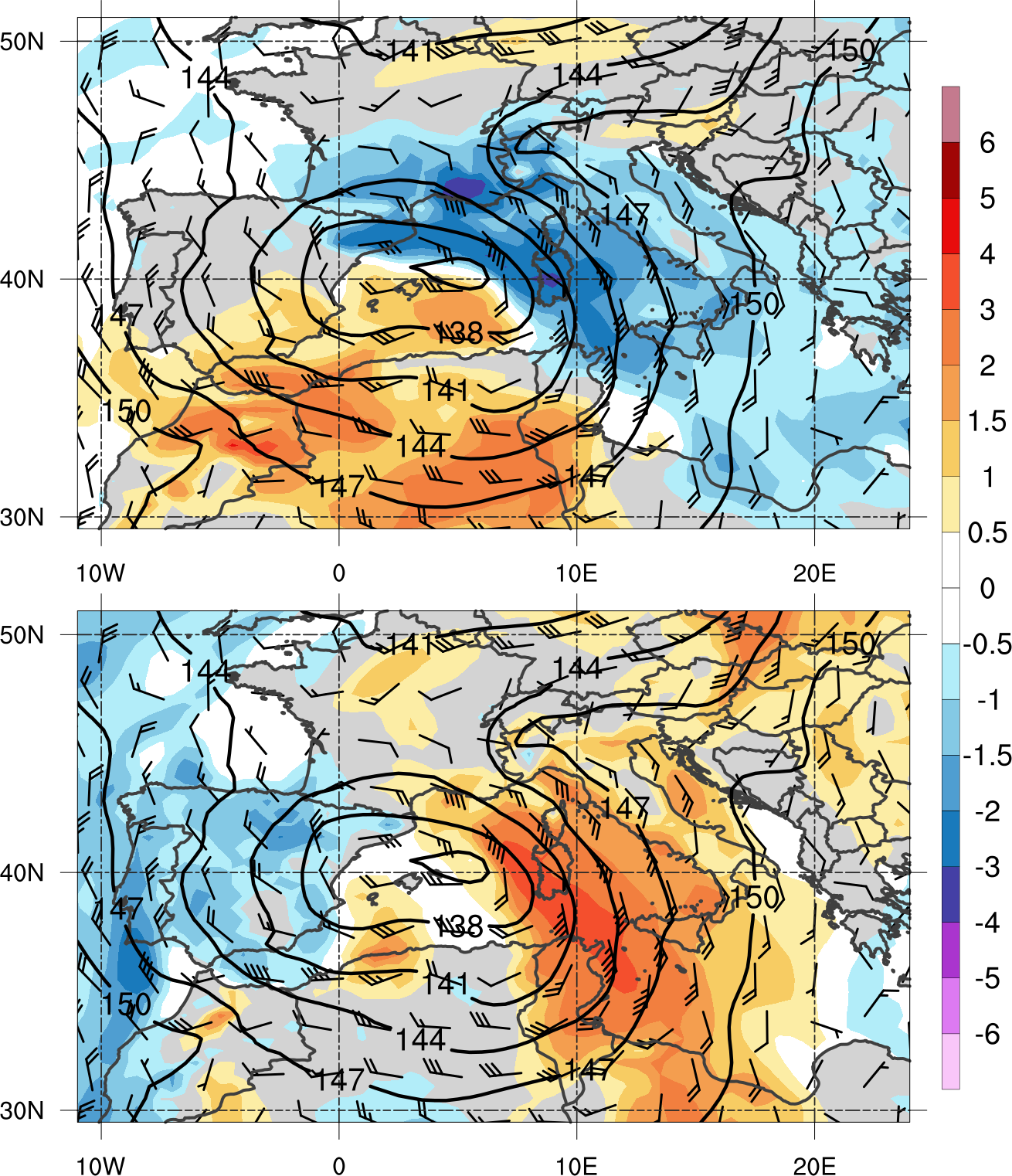 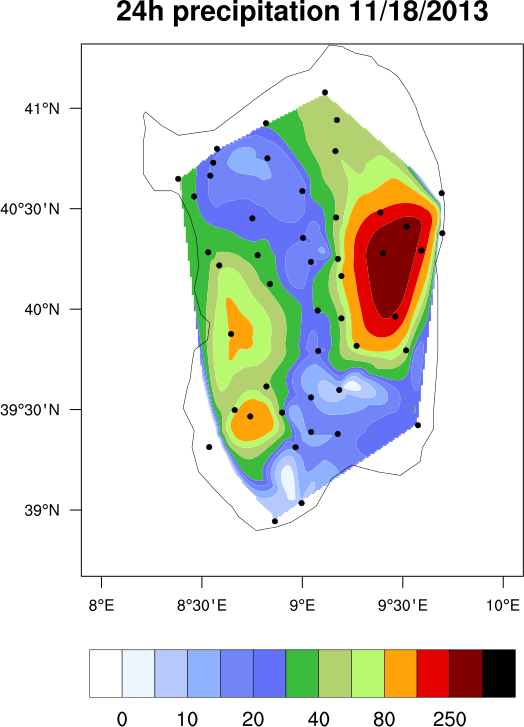 Sardinia
850-hPa geopotential height (dam, black), wind (m s−1, barbs), and standardized anomalies (σ, shaded) of u wind (top)        and v wind (bottom)
24-h accumulated precipitation                     (mm, shaded) during 18 Nov 2013                                           (Source: Julian Quinting)
Case Summary
Explosive cyclogenesis over North Pacific leads to high-latitude ridge amplification

Ridge amplification over North Pacific is critical to the extraction of TPV from high latitudes

TPV and associated cold surge increase baroclinicity associated with NAJ throughout the troposphere

Interaction between TPV and NAJ leads to explosive cyclogenesis in left-exit region of NAJ
Case Summary
Interaction between TPV, upstream trough, and downstream anticyclone induce significant ridge amplification over western North Atlantic

NAJ intensifies to over 100 m s−1 and wave breaks anticyclonically over northern Europe 

Downstream trough cuts off and retrogrades over southwestern Europe before interacting with subtropical jet over northern Africa

Slow-moving cutoff cyclone over Mediterranean leads to anomalously strong southeasterly upslope flow and heavy rainfall over Sardinia